Unit 2: What can you do?
I can use vine whip!
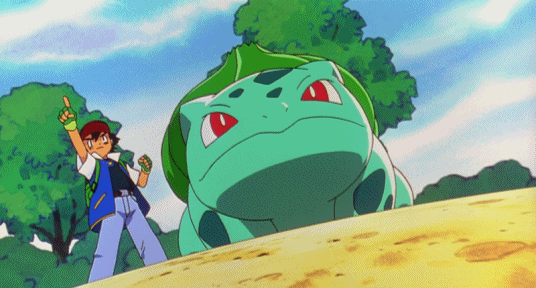 Let’s be Lickitung to read aloud!
I can …?
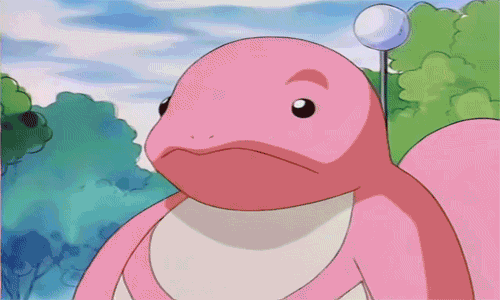 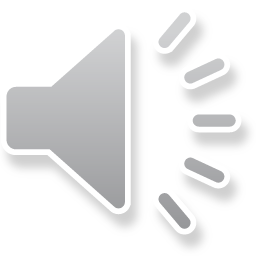 fly
cook
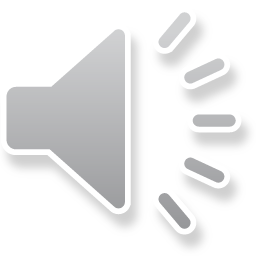 jump
draw
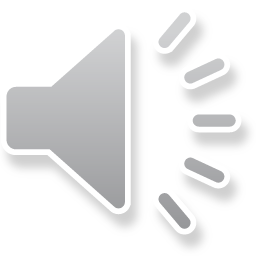 swim
read
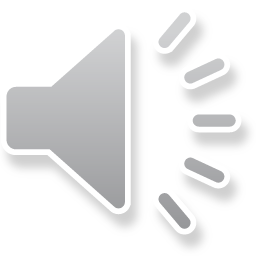 sing
write
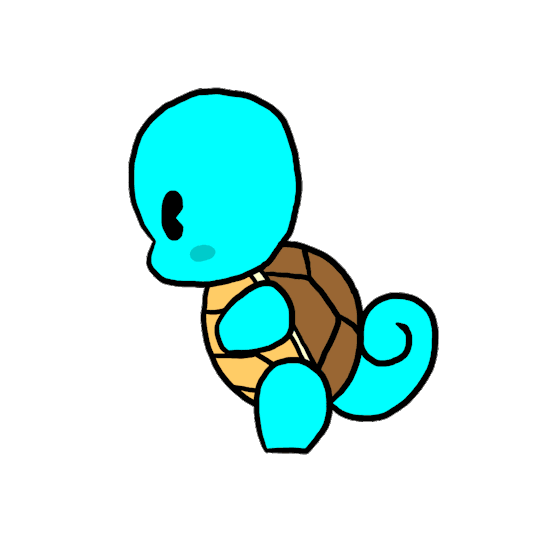 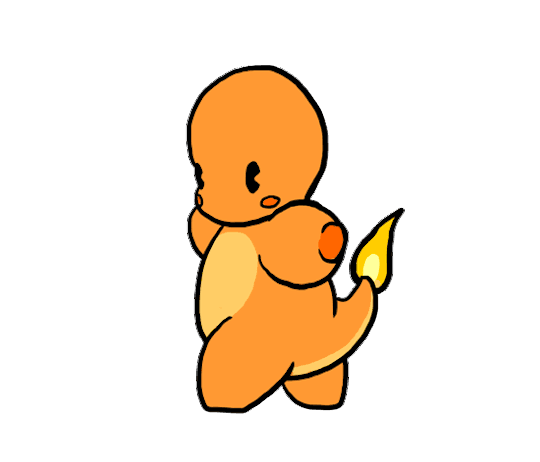 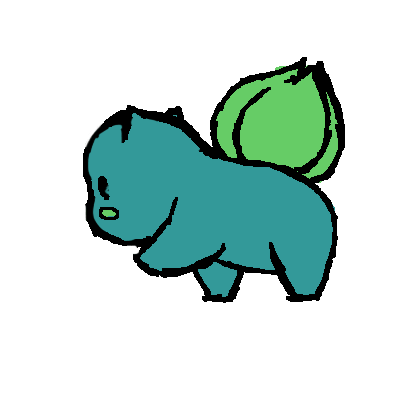 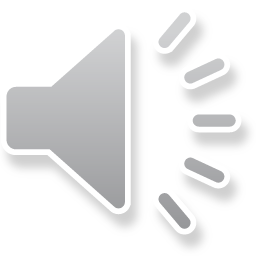 walk
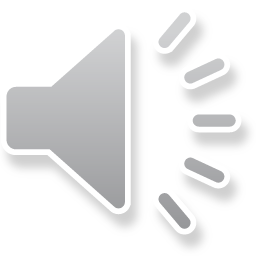 swim
run
What can Harry Potter do?
He can write.
What can you do?
I can draw.
What can she do?
She can read.
What can he do?
He can cook.
What can it do?
It can walk.
What can they do?
They can run.
From Head to Toe                                                         By Eric Carle
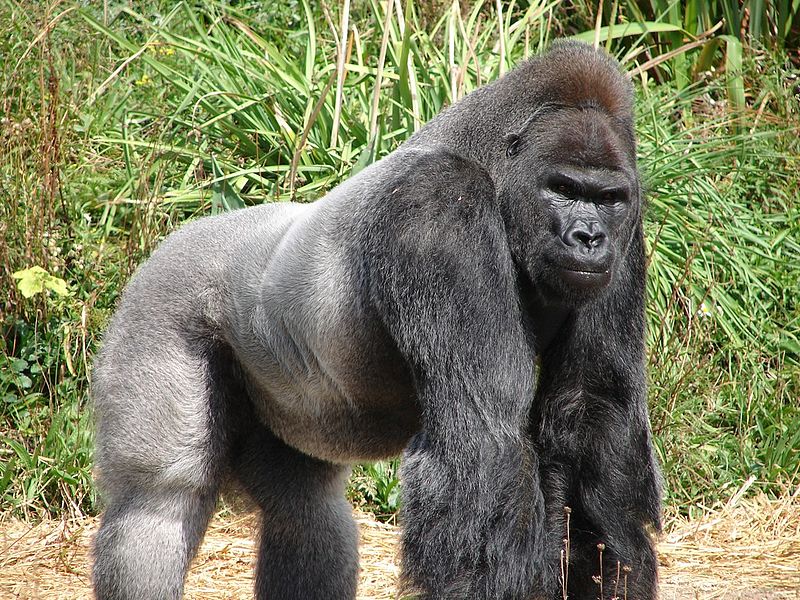 I am a penguin. 
And I can turn my head.
Can you do it?
I can do it!
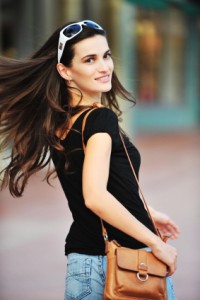 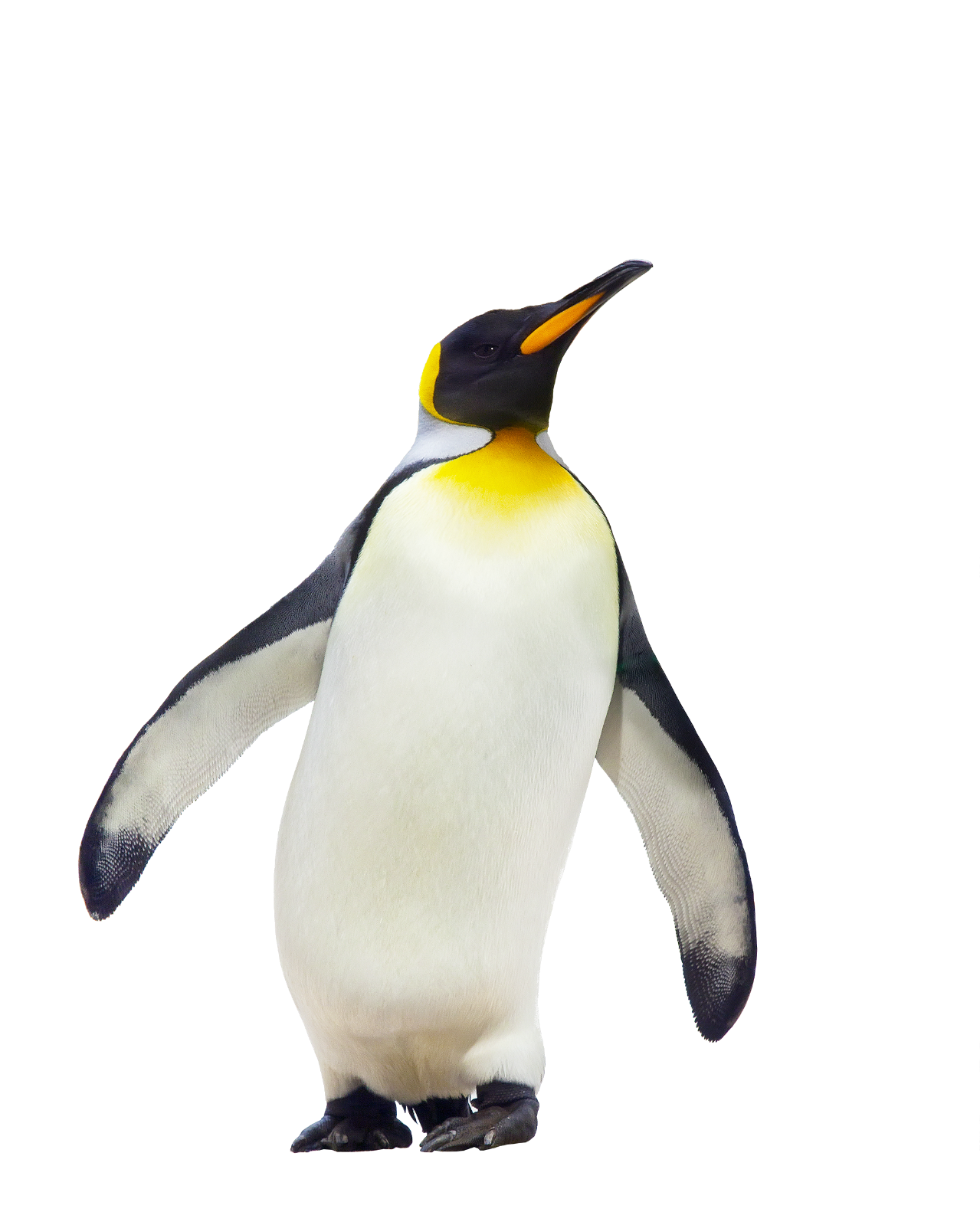 I am a giraffe.
And I can bend my neck.
Can you do it?
I can do it!
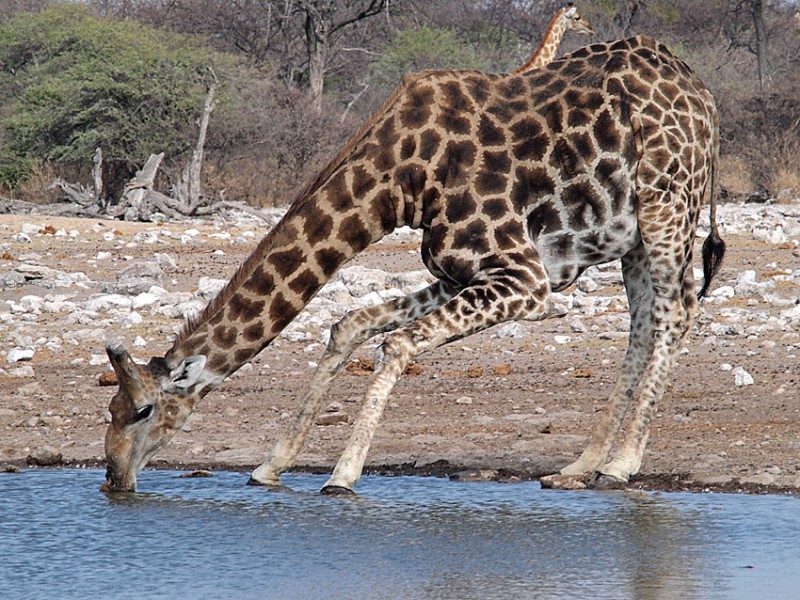 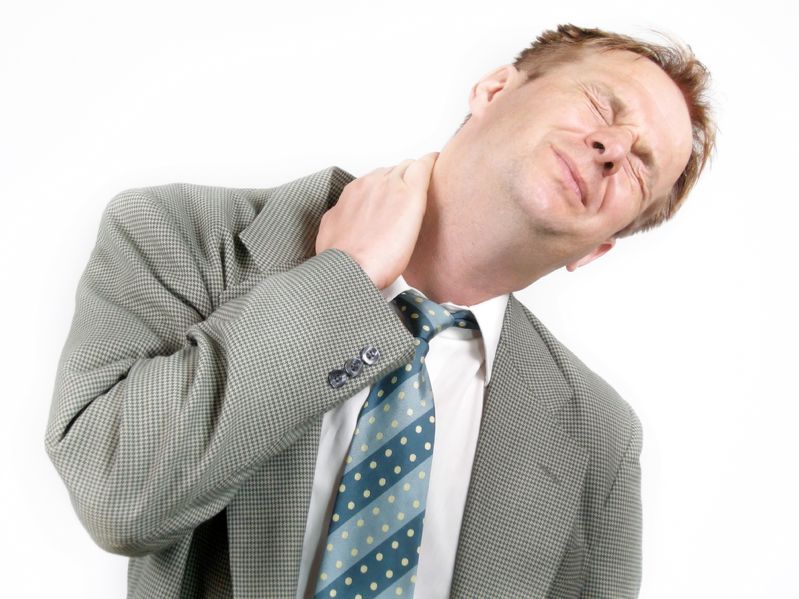 I am a buffalo. 
And I can raise my shoulders.
Can you do it?
I can do it!
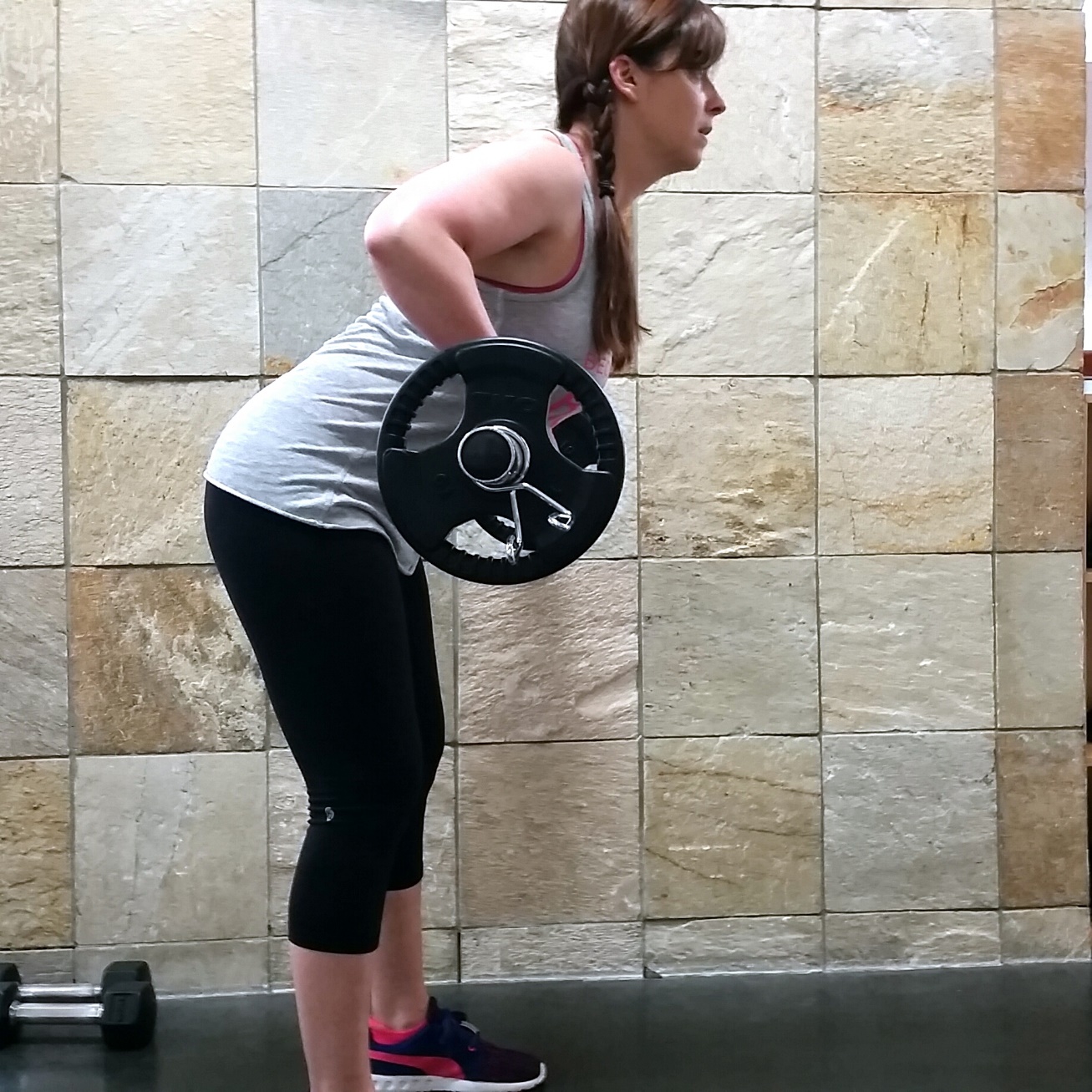 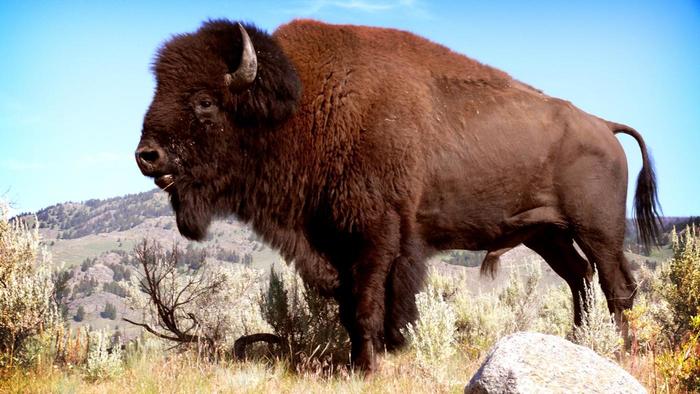 I am a monkey.
And I can wave my arms.
Can you do it?
I can do it!
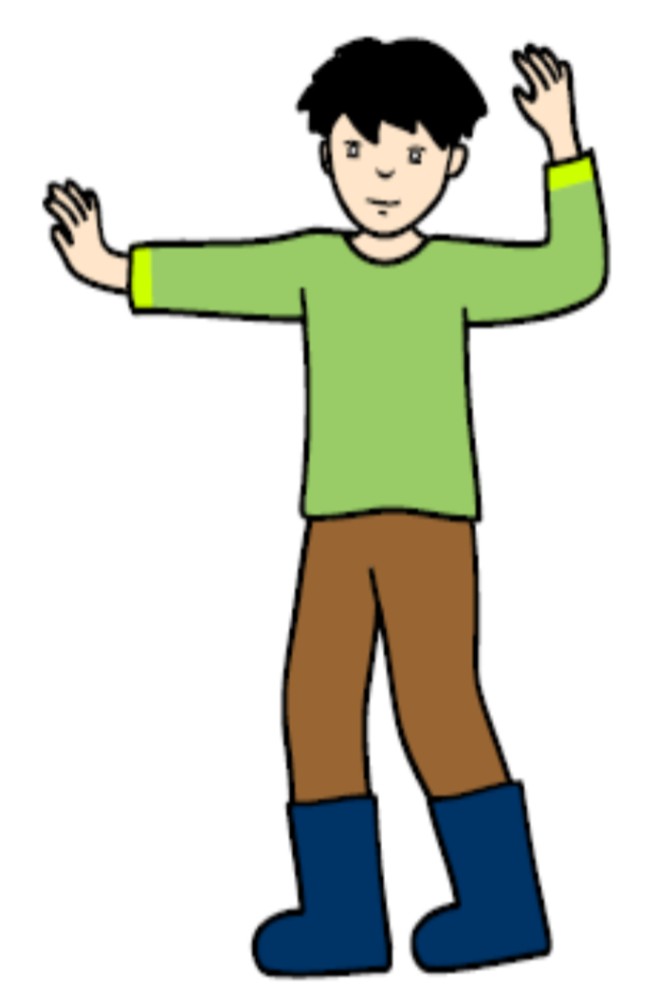 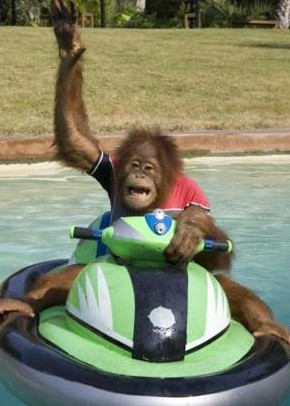 I am a seal.
And I can clap my hands.
Can you do it?
I can do it!
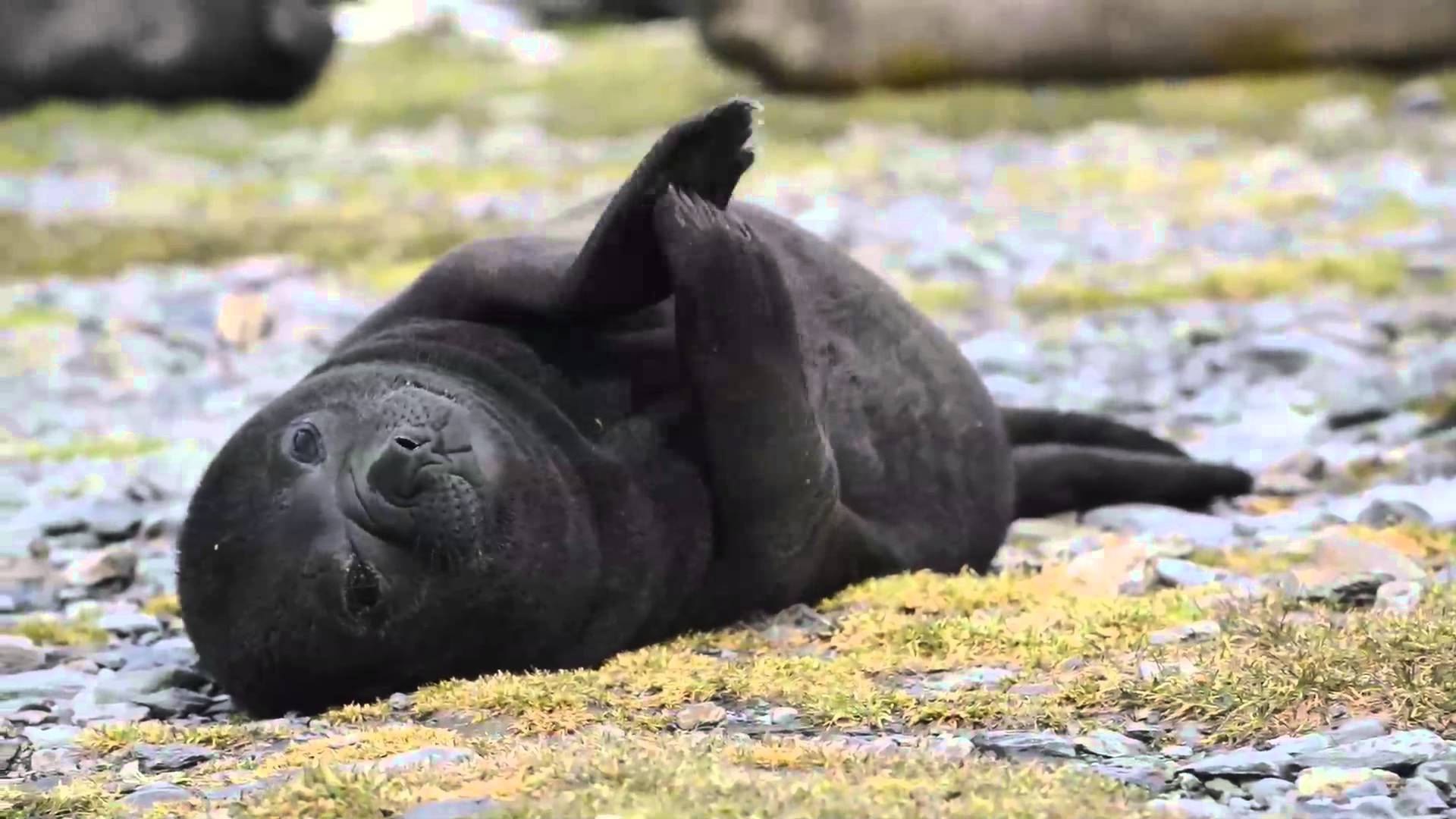 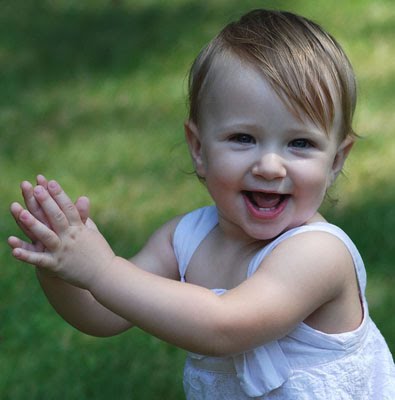 I am a gorilla.
And I can thump my chest.
Can you do it?
I can do it!
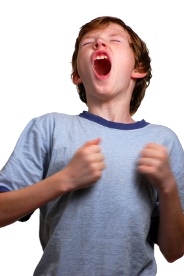 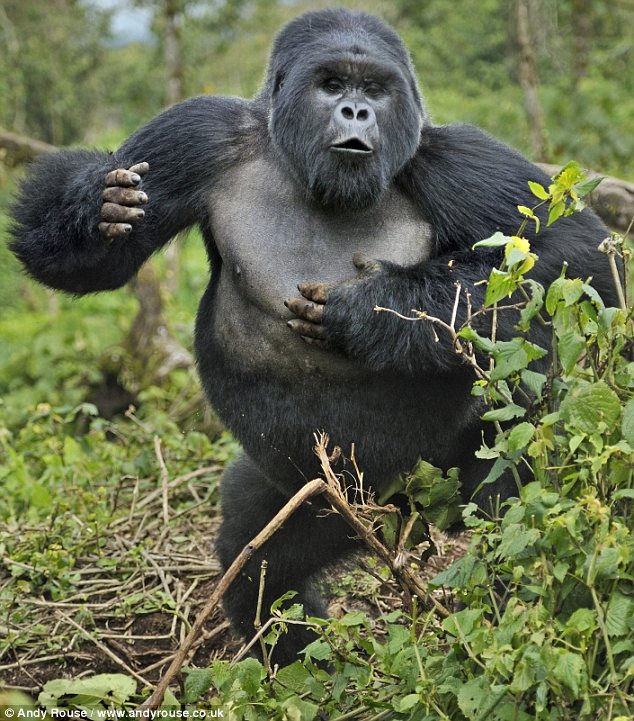 I am a cat.
And I can arch my back.
Can you do it?
I can do it!
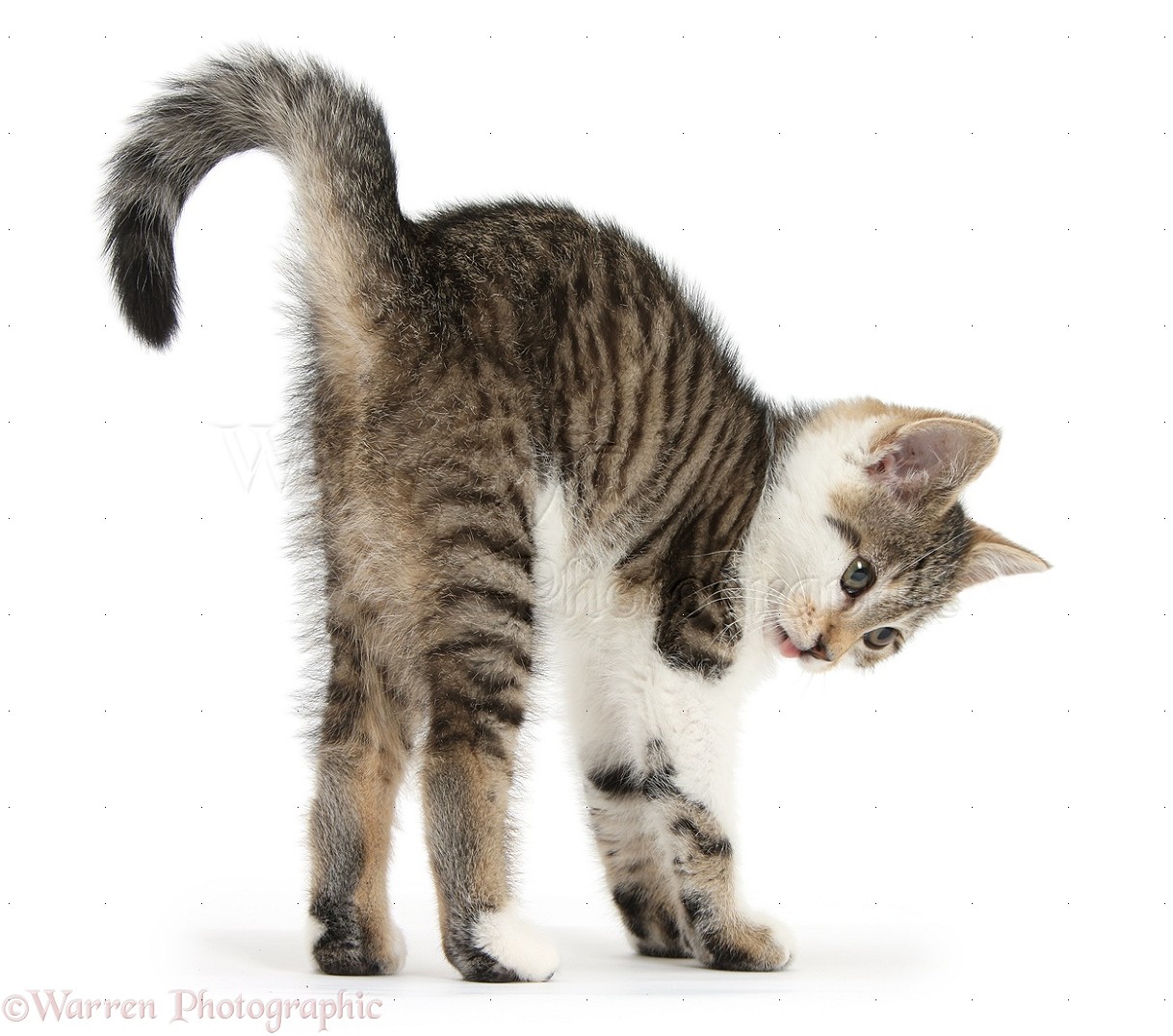 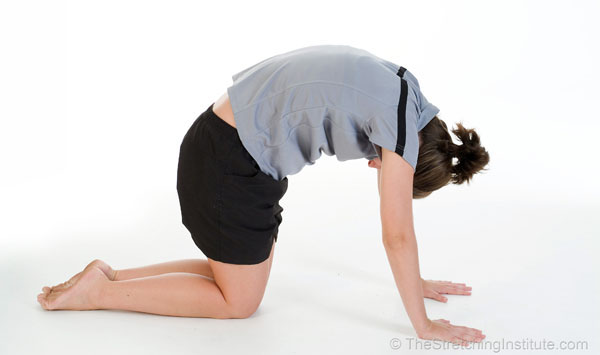 I am a crocodile.
And I can wriggle my hips.
Can you do it?
I can do it!
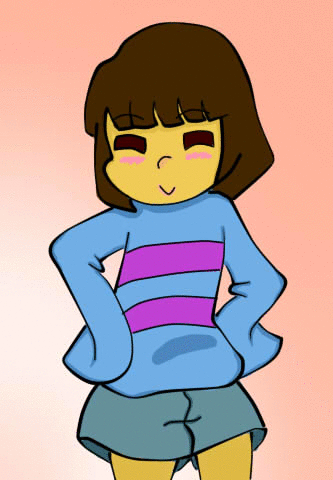 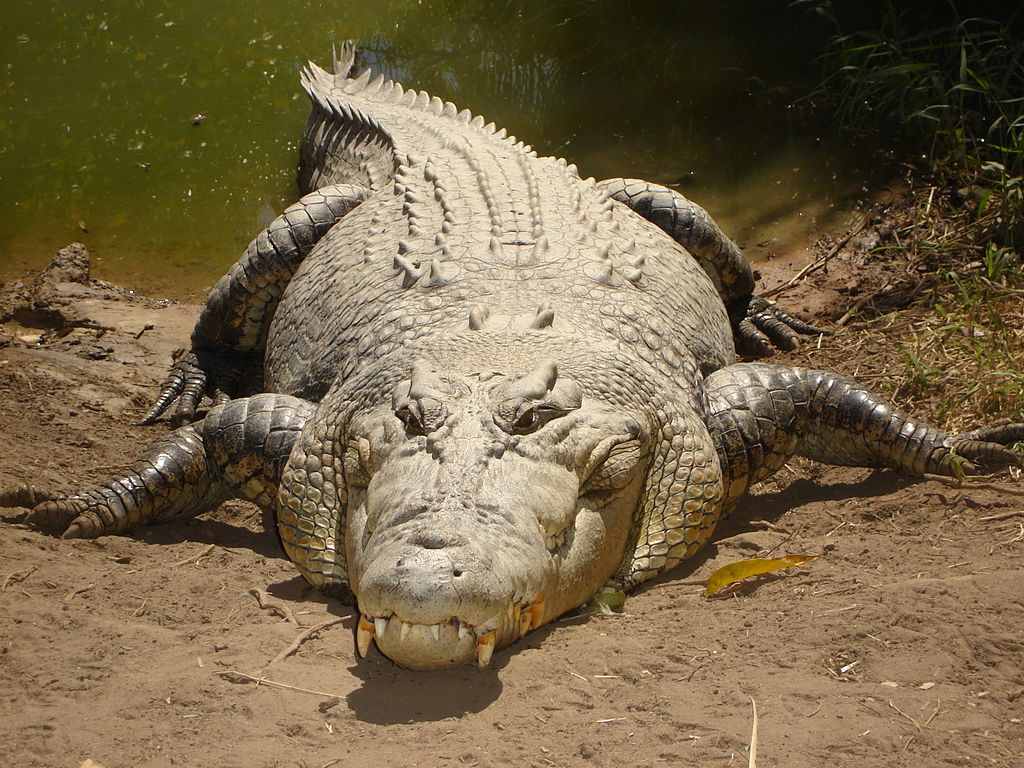 I am a camel.
And I can bend my knees.
Can you do it?
I can do it!
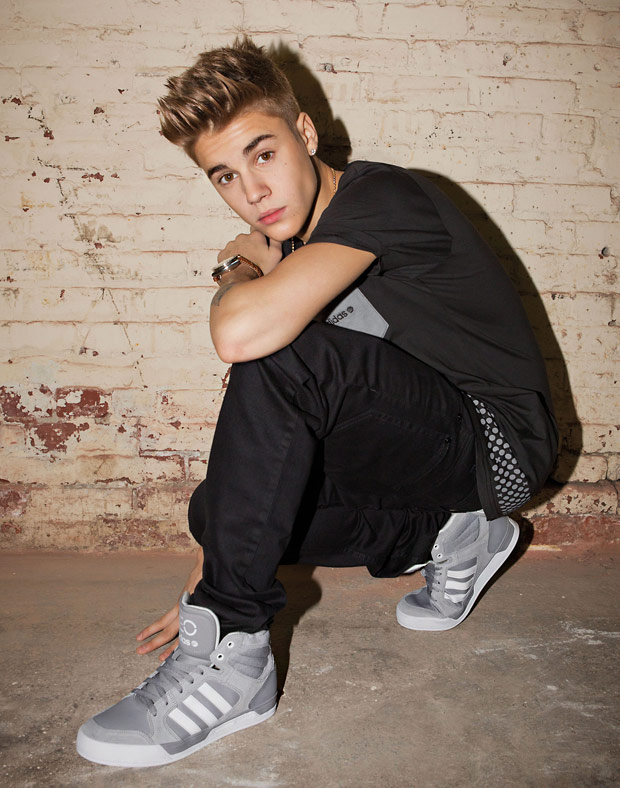 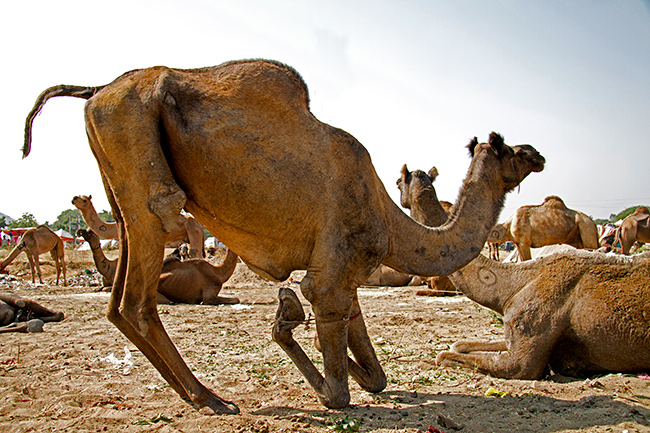 I am a donkey.
And I can kick my legs.
Can you do it?
I can do it!
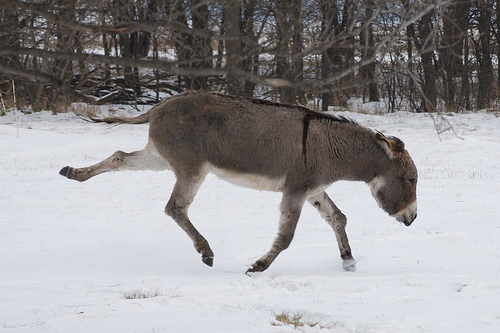 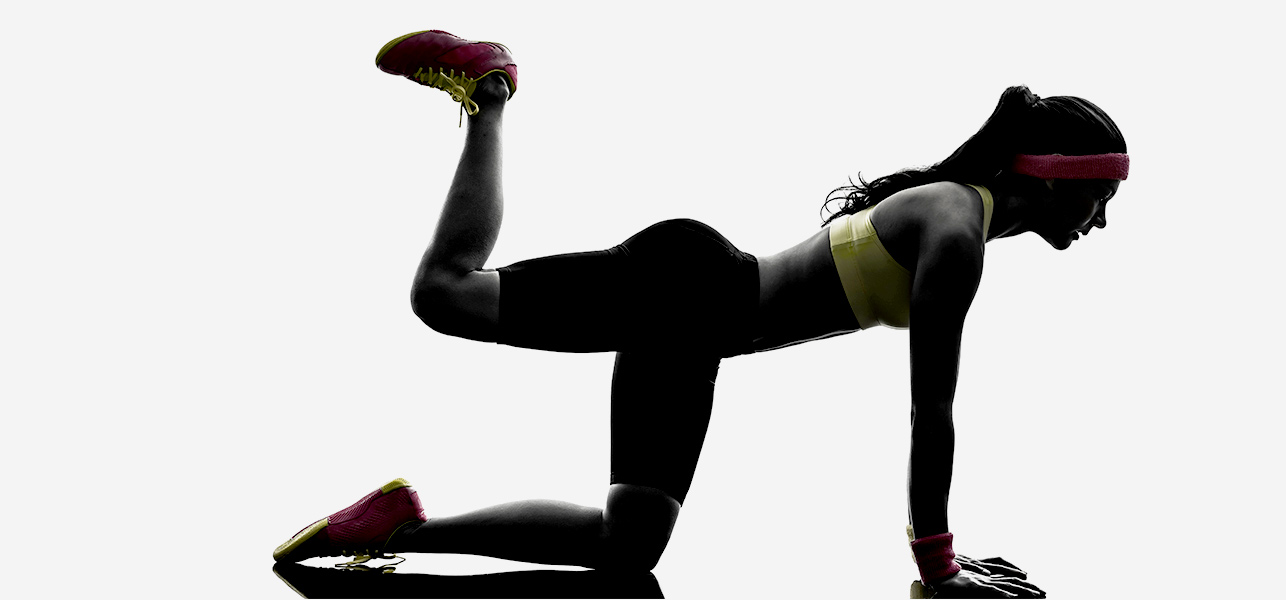 I am an elephant
And I can stomp my foot.
Can you do it?
I can do it!
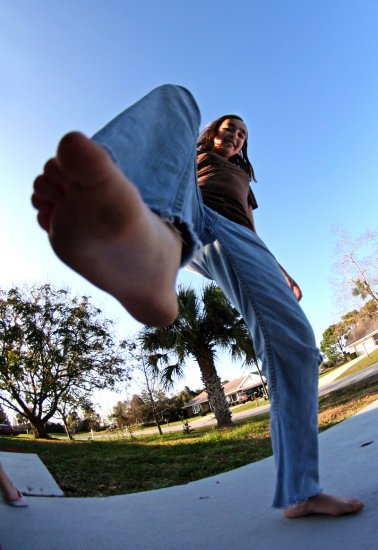 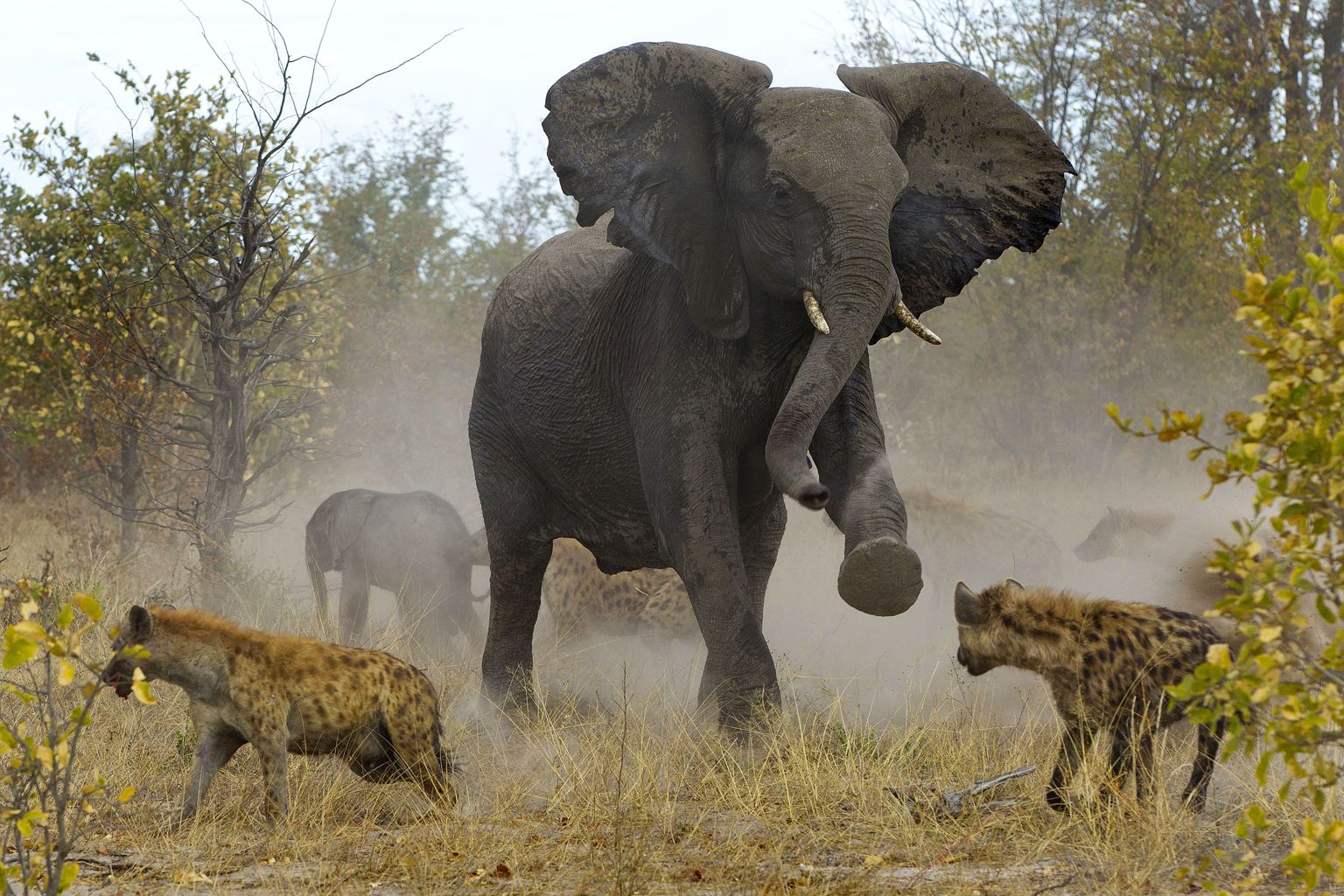 I can do it!
I can do it!
I am I
And I can wiggle my toes.
Can you do it?
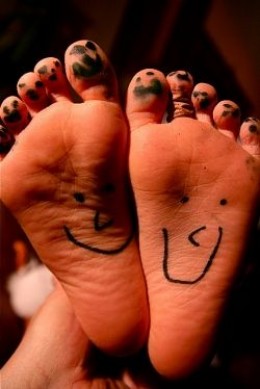 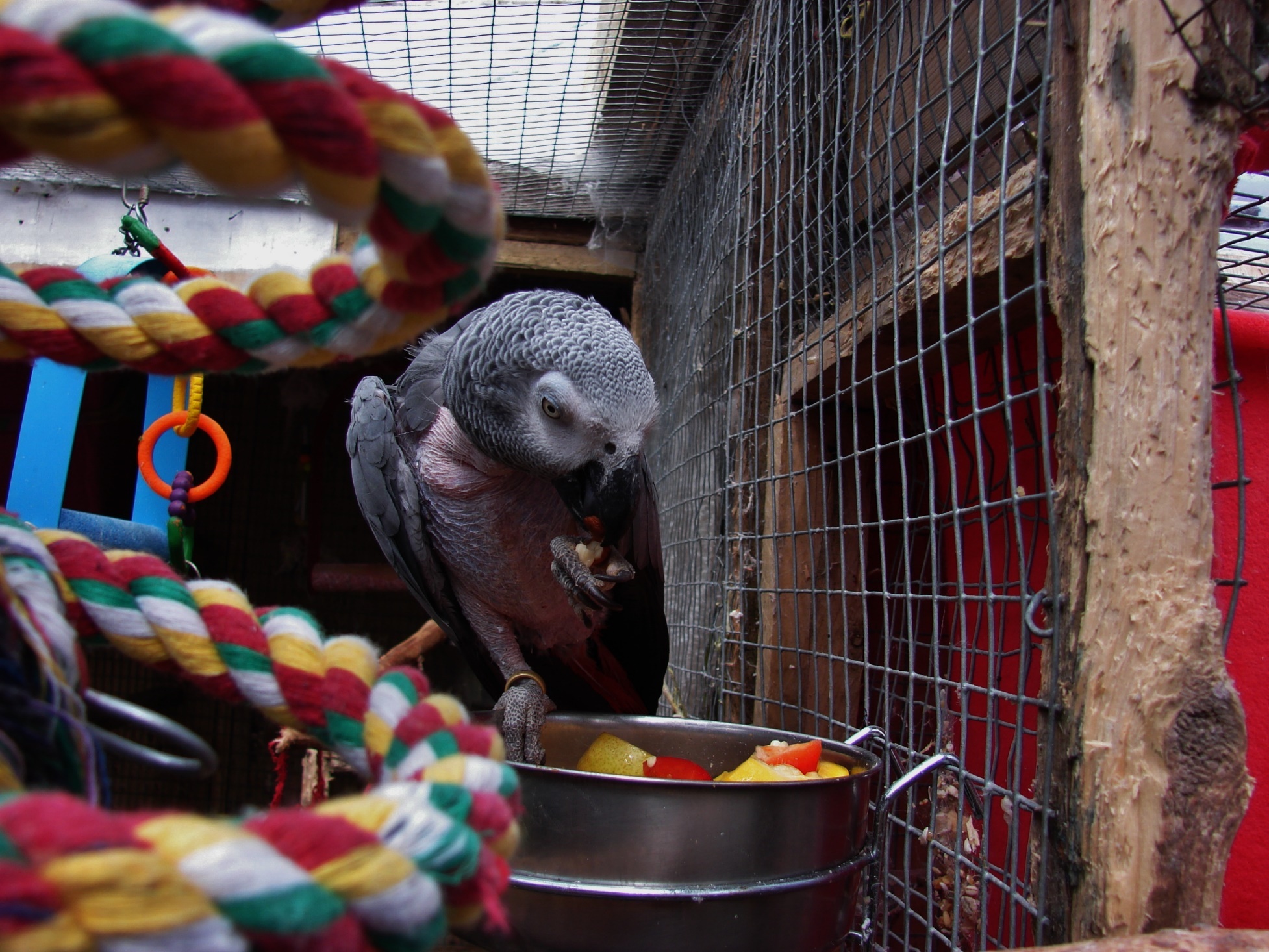 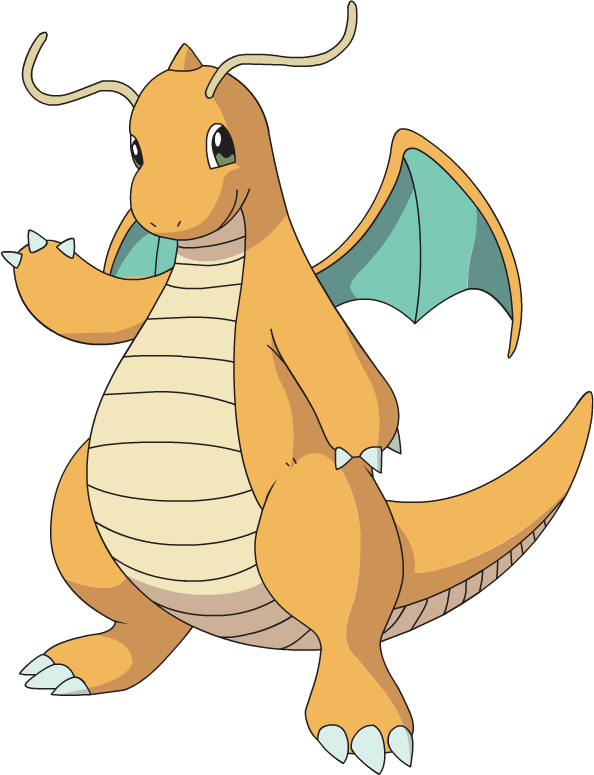 Let’s see your masterpiece!
From Head To Toe- By 304
Good job!
Let’s turn to page 22 and listen to the story.
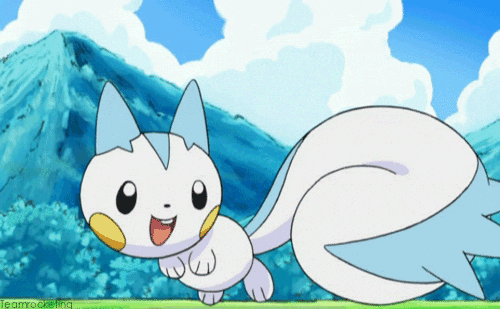 What can Danny do?
What can Irene do?
What can Dino do?
What can Danny’s puppet do?
What can Irene’s puppet do?
What can Owen’s horse do?
What happened in the end?
Danny can draw.
Irene can write.
Dino can read.
Danny’s puppet can walk.
Irene’s puppet can dance.
Owen’s horse can run.
They made a trouble.
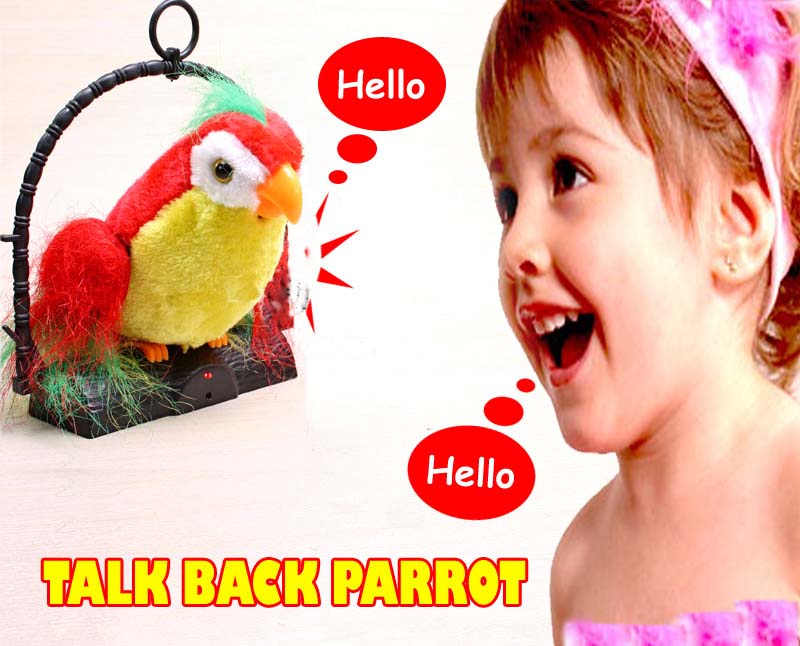 Yes, I can.
Wow! Danny, you can draw.
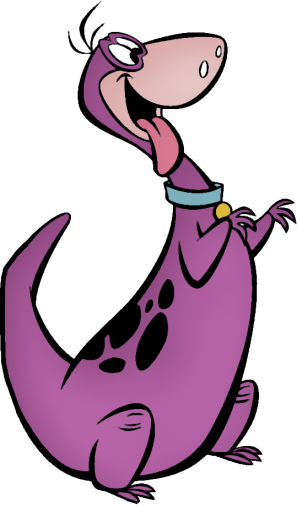 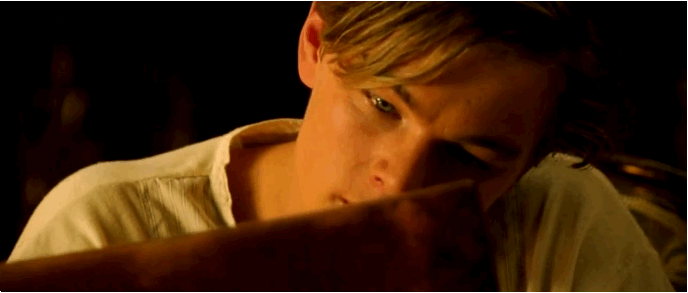 And you can write, Irene.
That’s right.
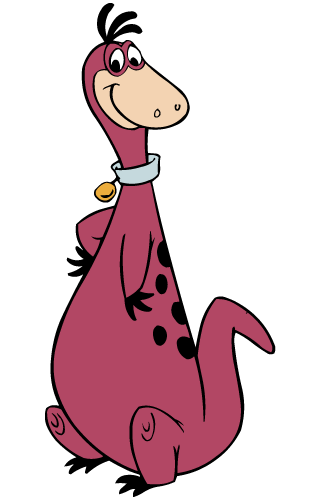 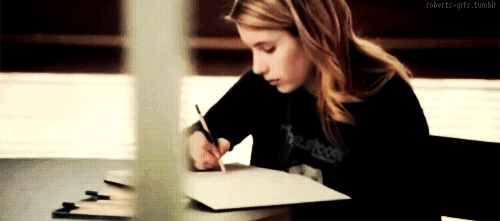 What can you do,Dino?
I can read.
Once upon a time…
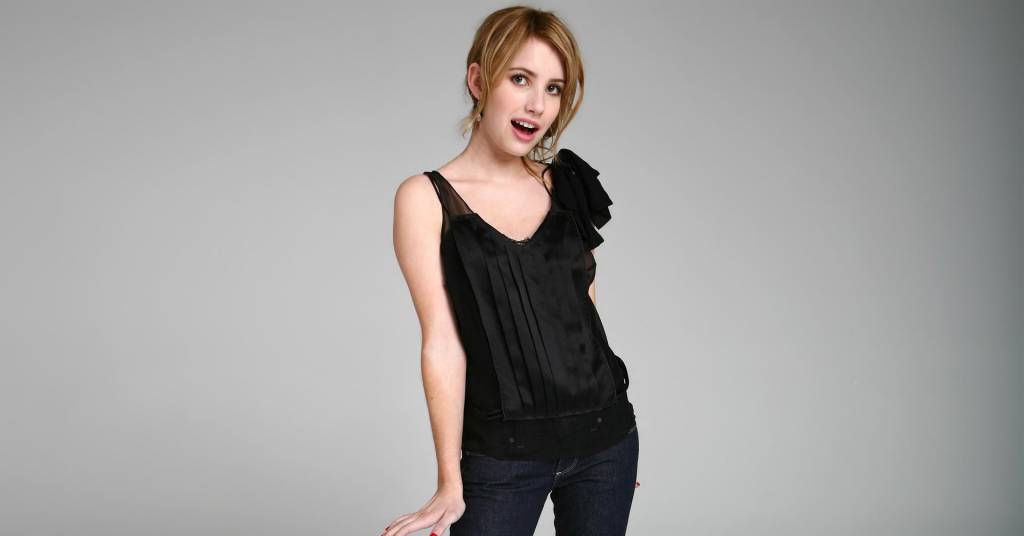 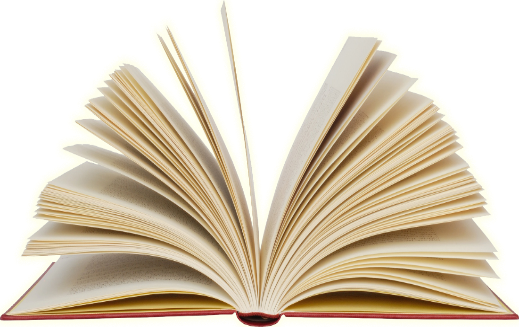 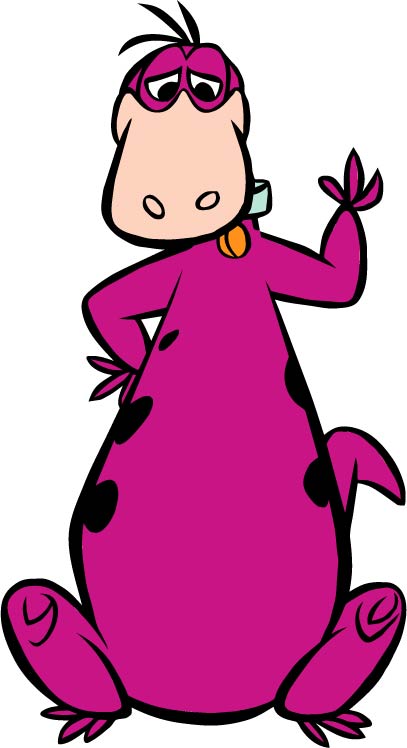 Look my puppet.
He can walk.
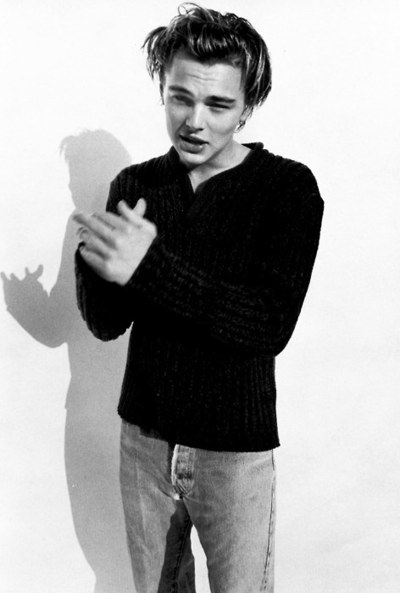 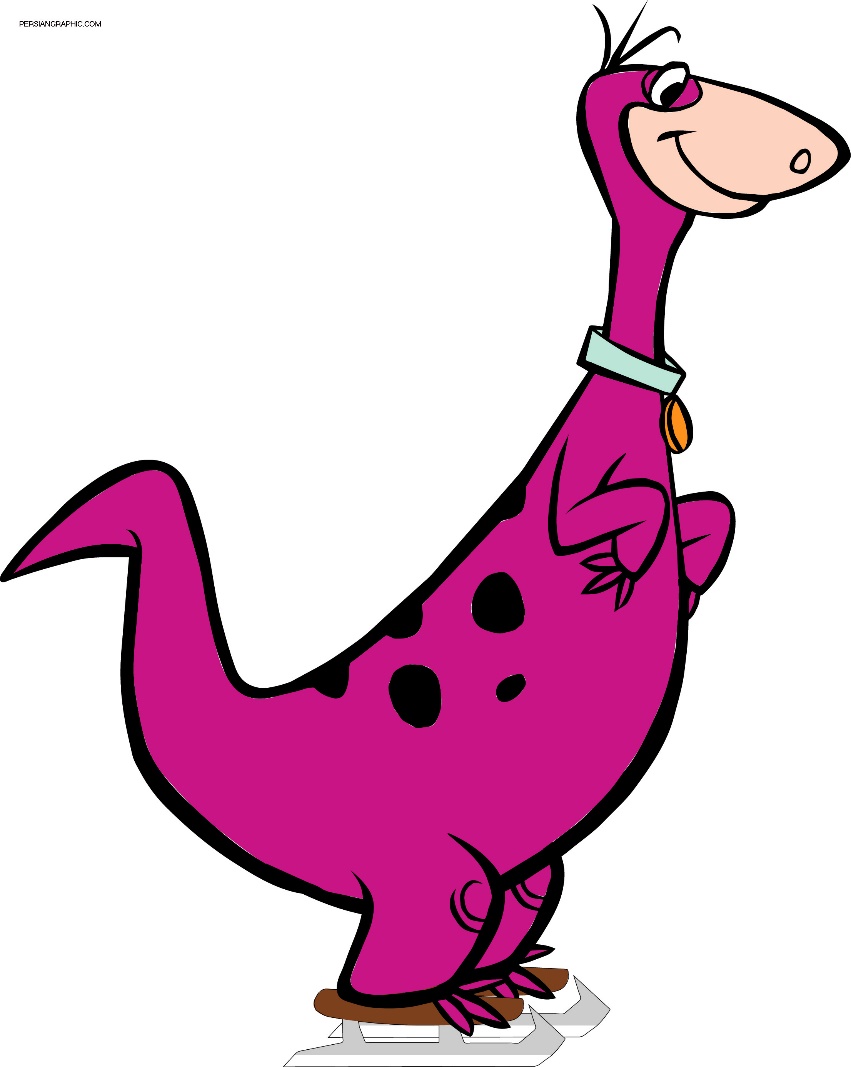 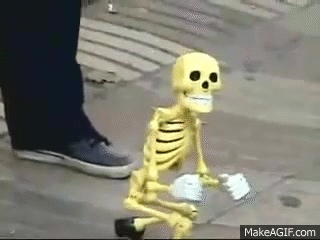 Cool!
Look! She can dance.
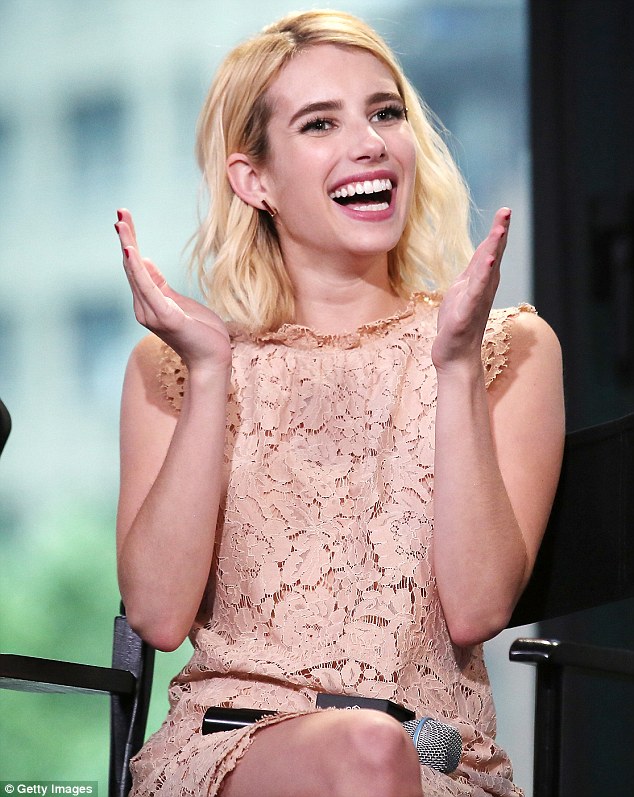 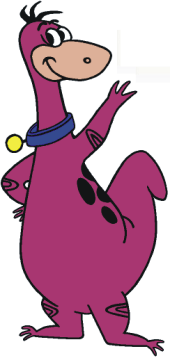 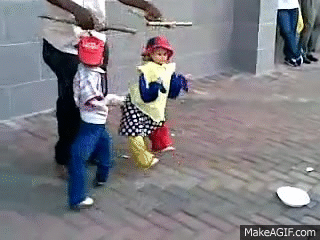 Look at my horse.
What can it do?
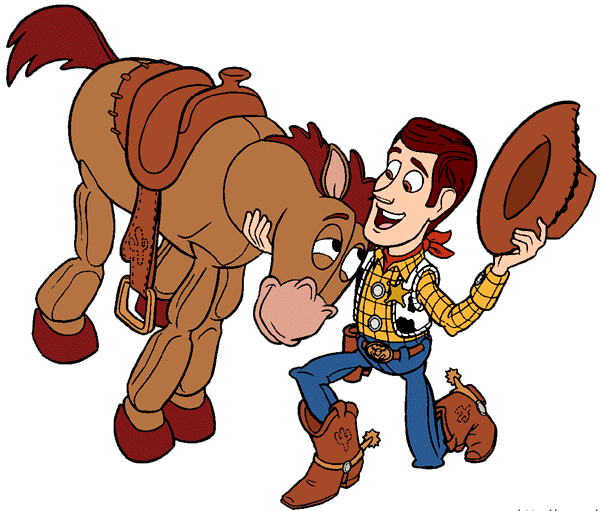 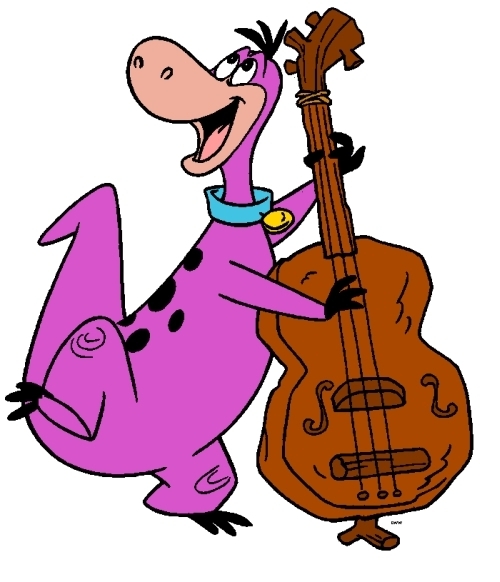 It can run.
Watch out!
Oh, no!!!
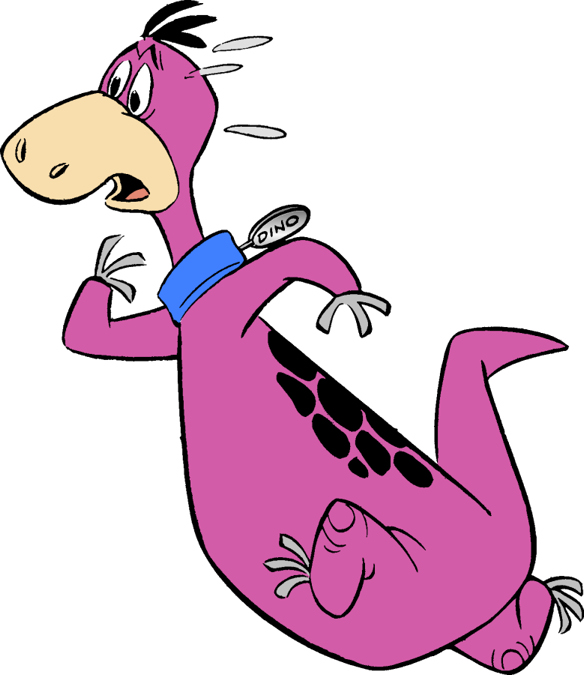 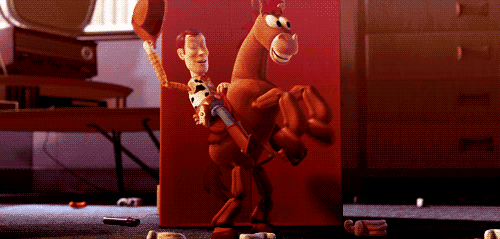 Play戲劇/表演
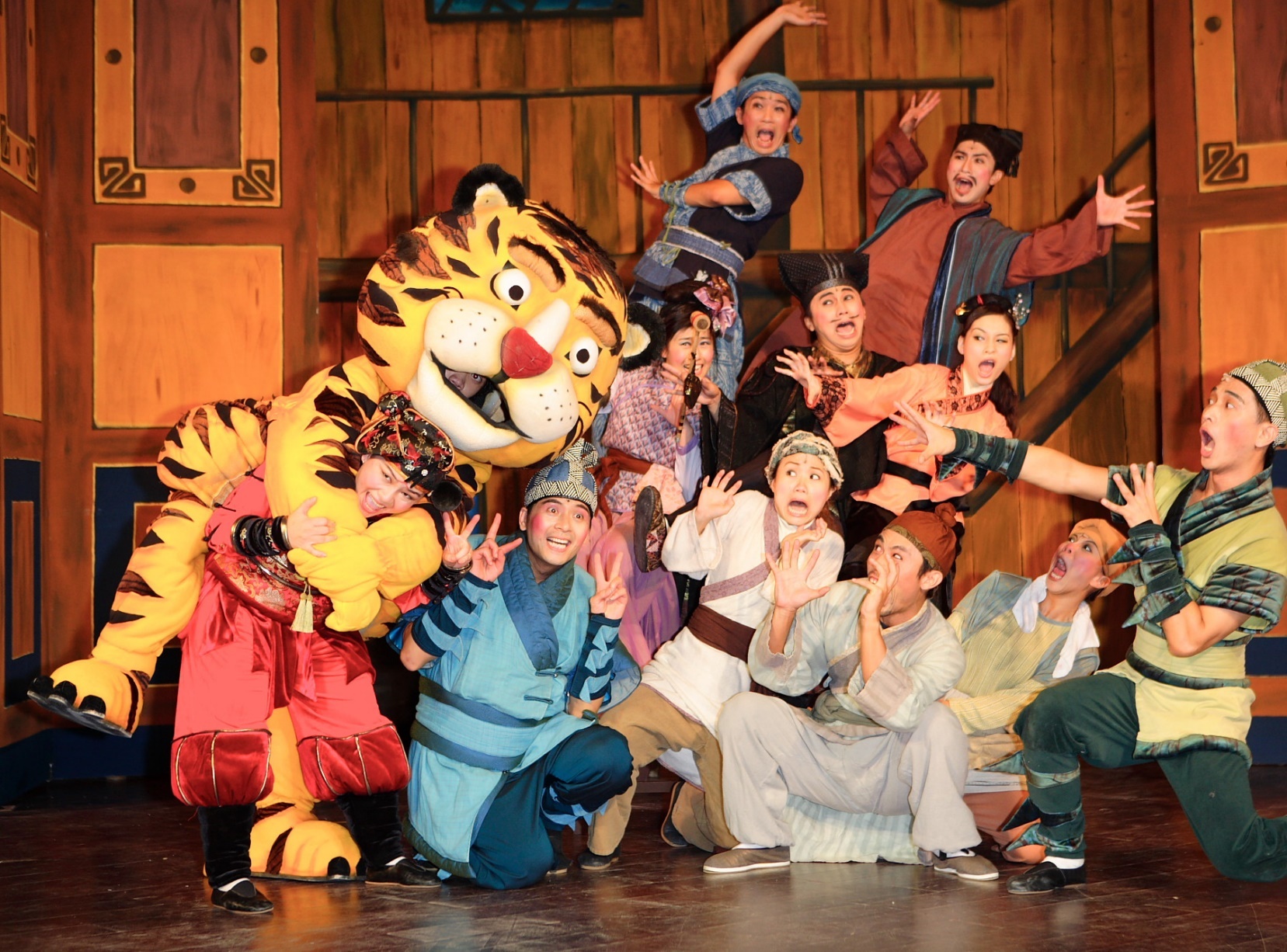 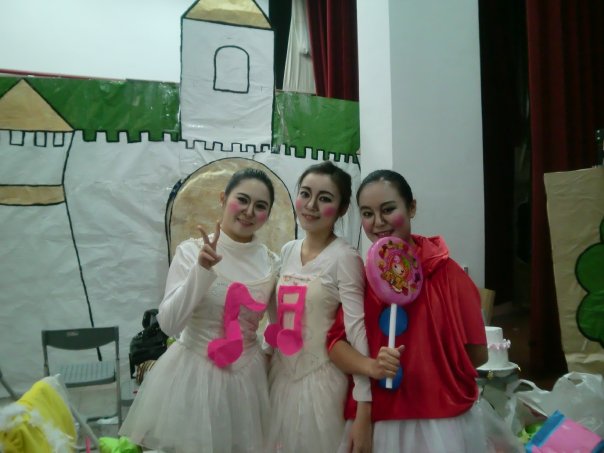 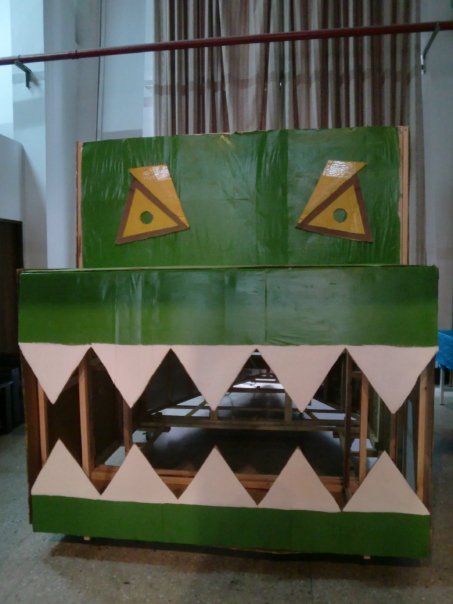 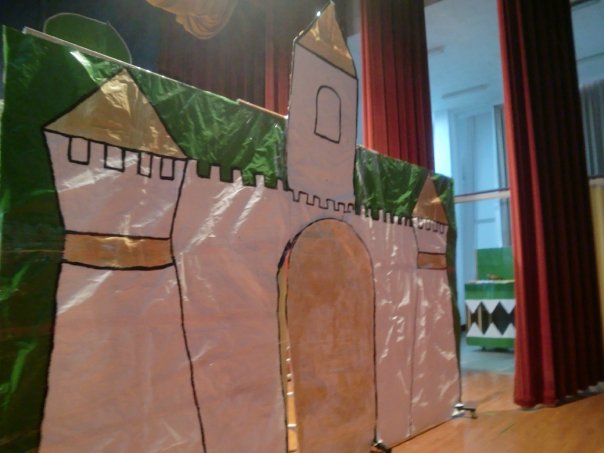 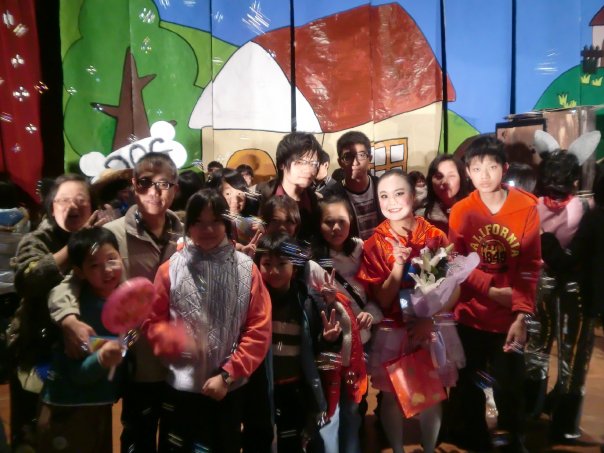 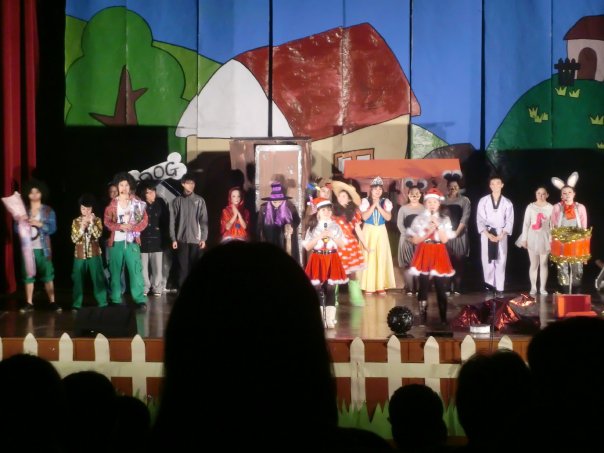 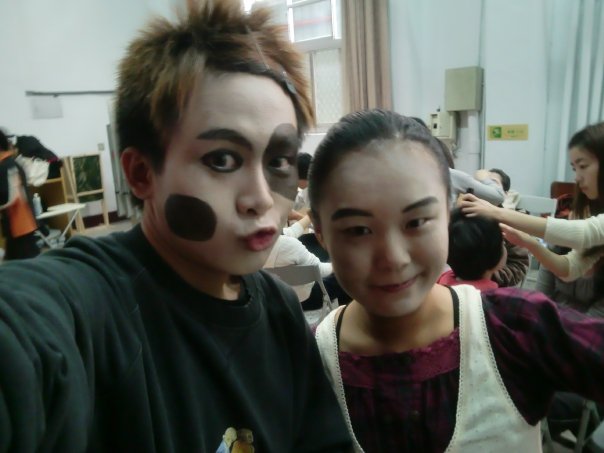 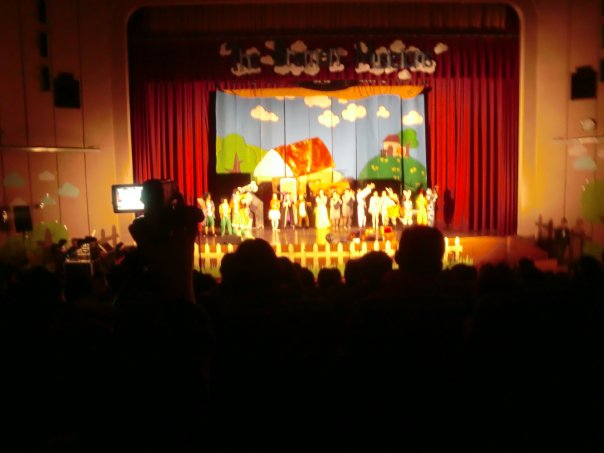 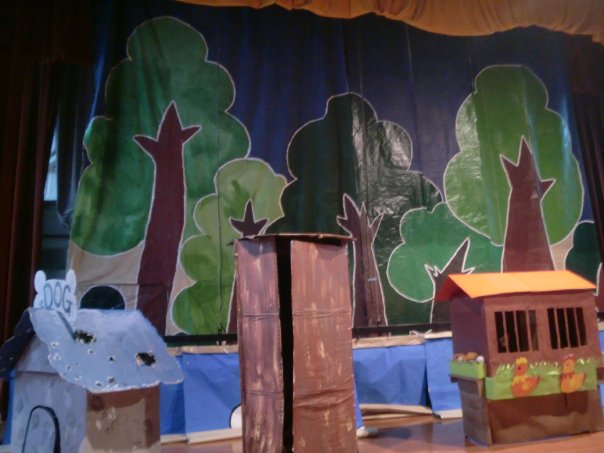 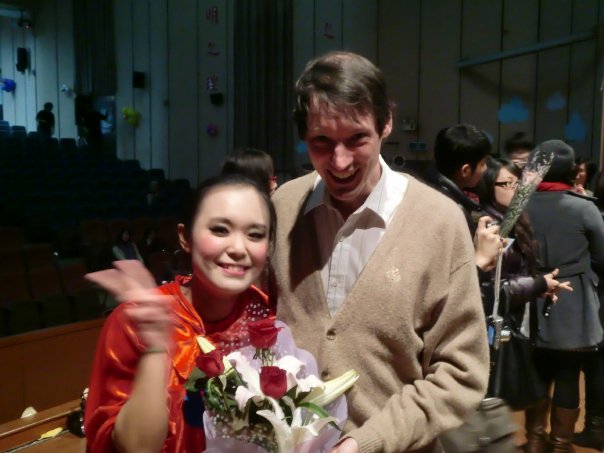 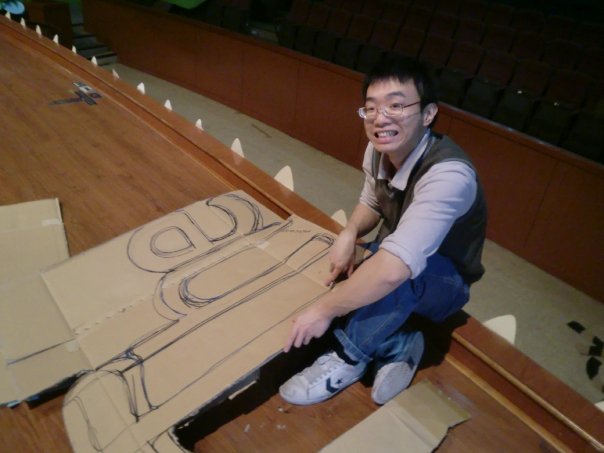 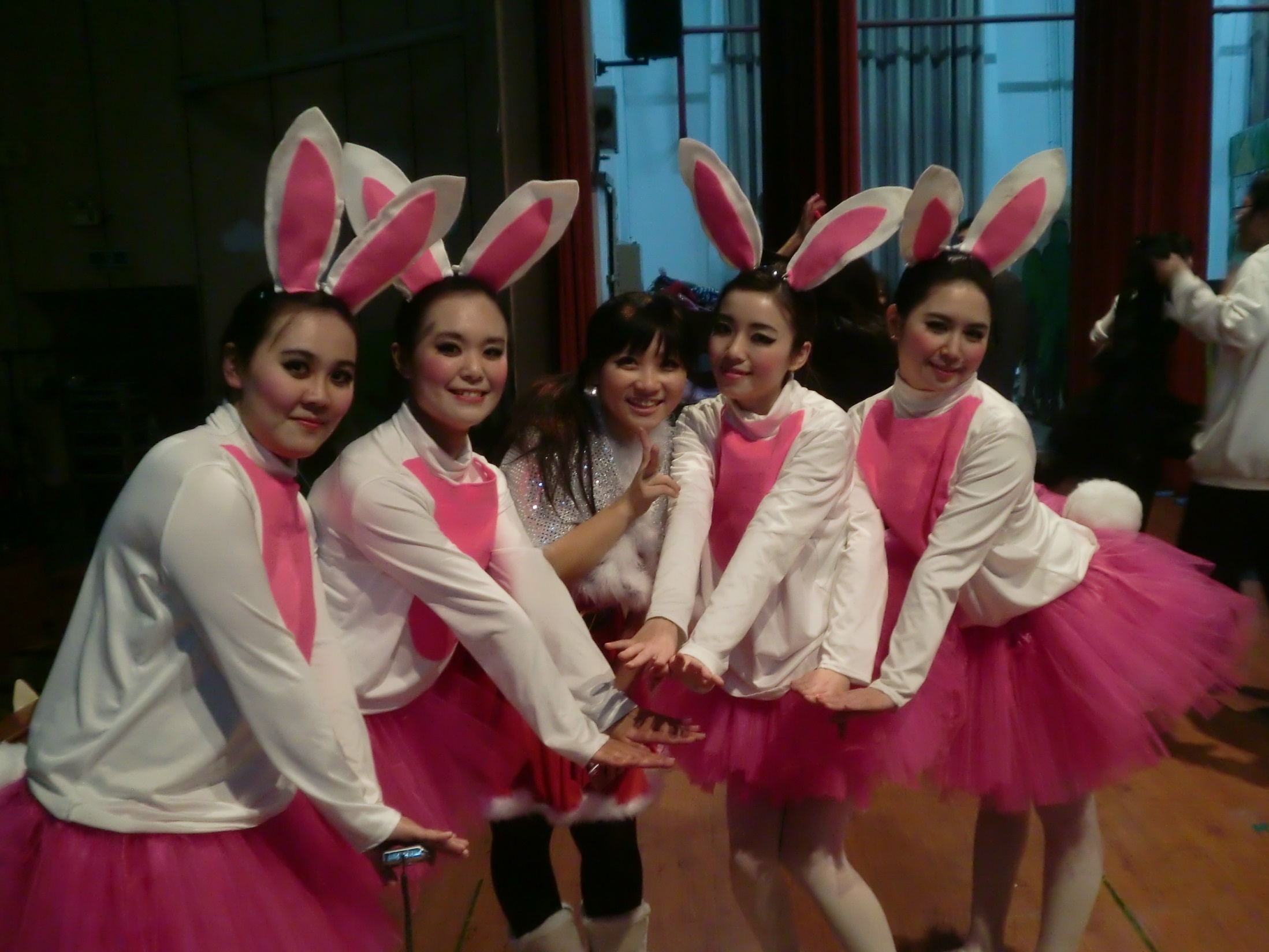 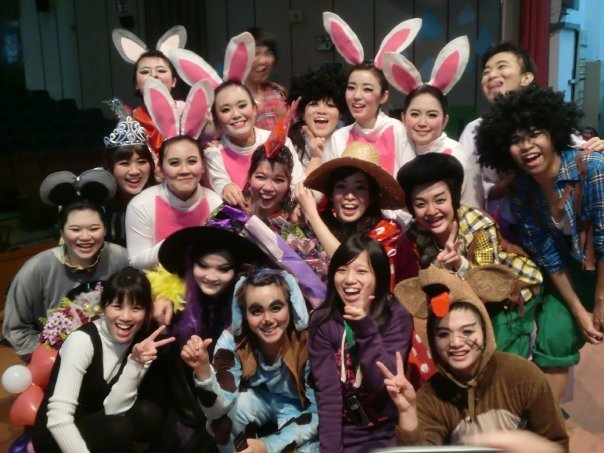 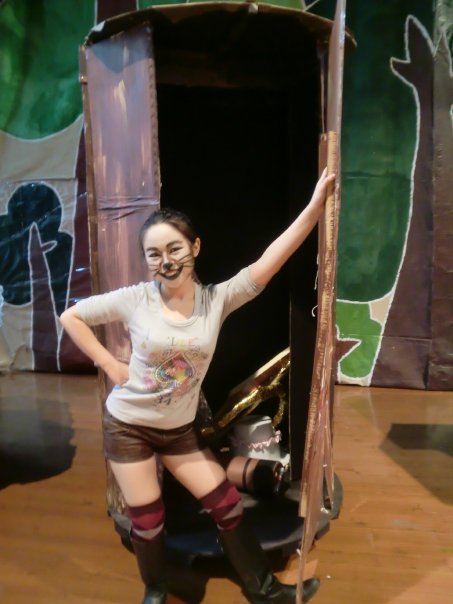 Snow White白雪公主
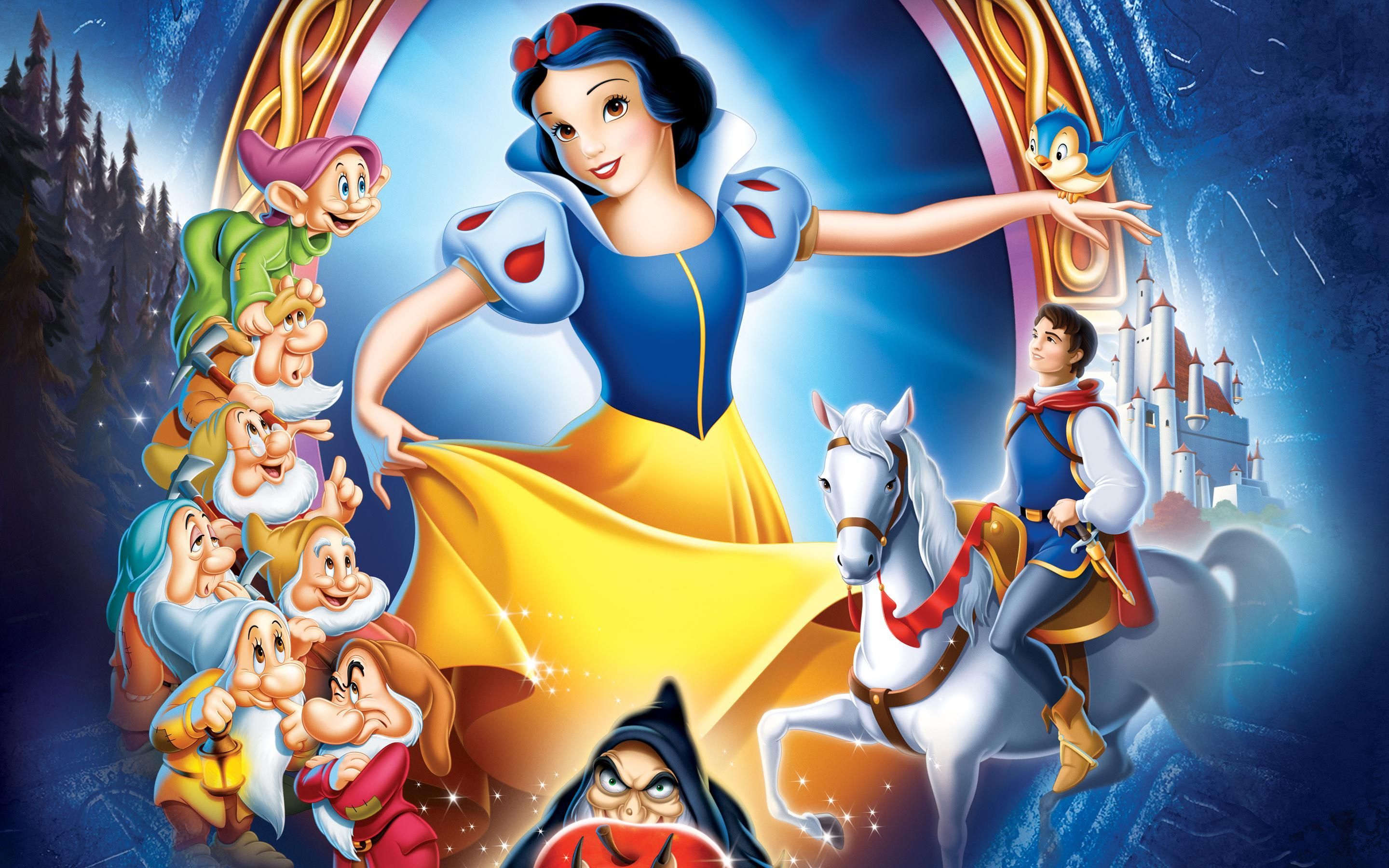 puppet木偶
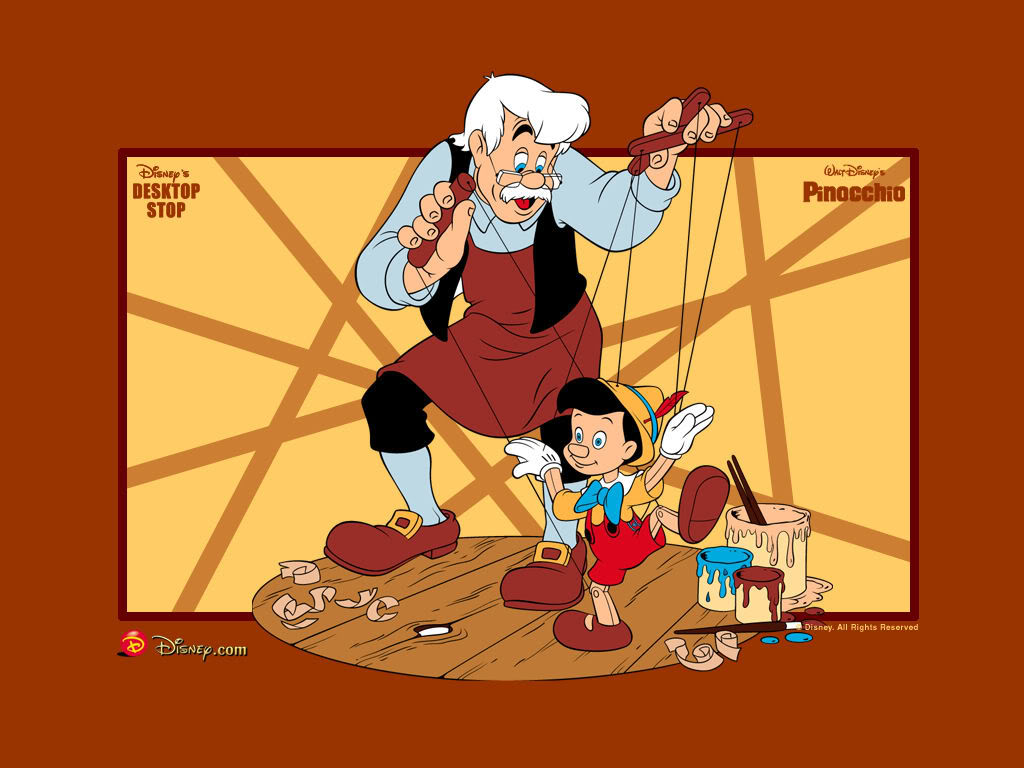 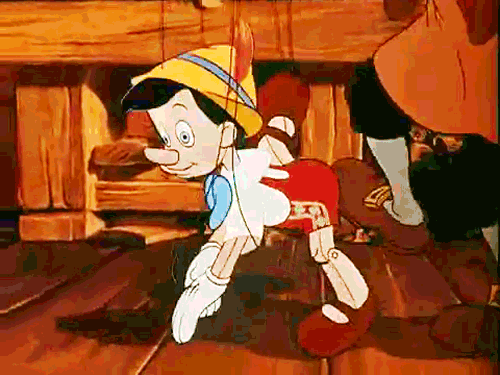 Once upon a time…很久很久以前
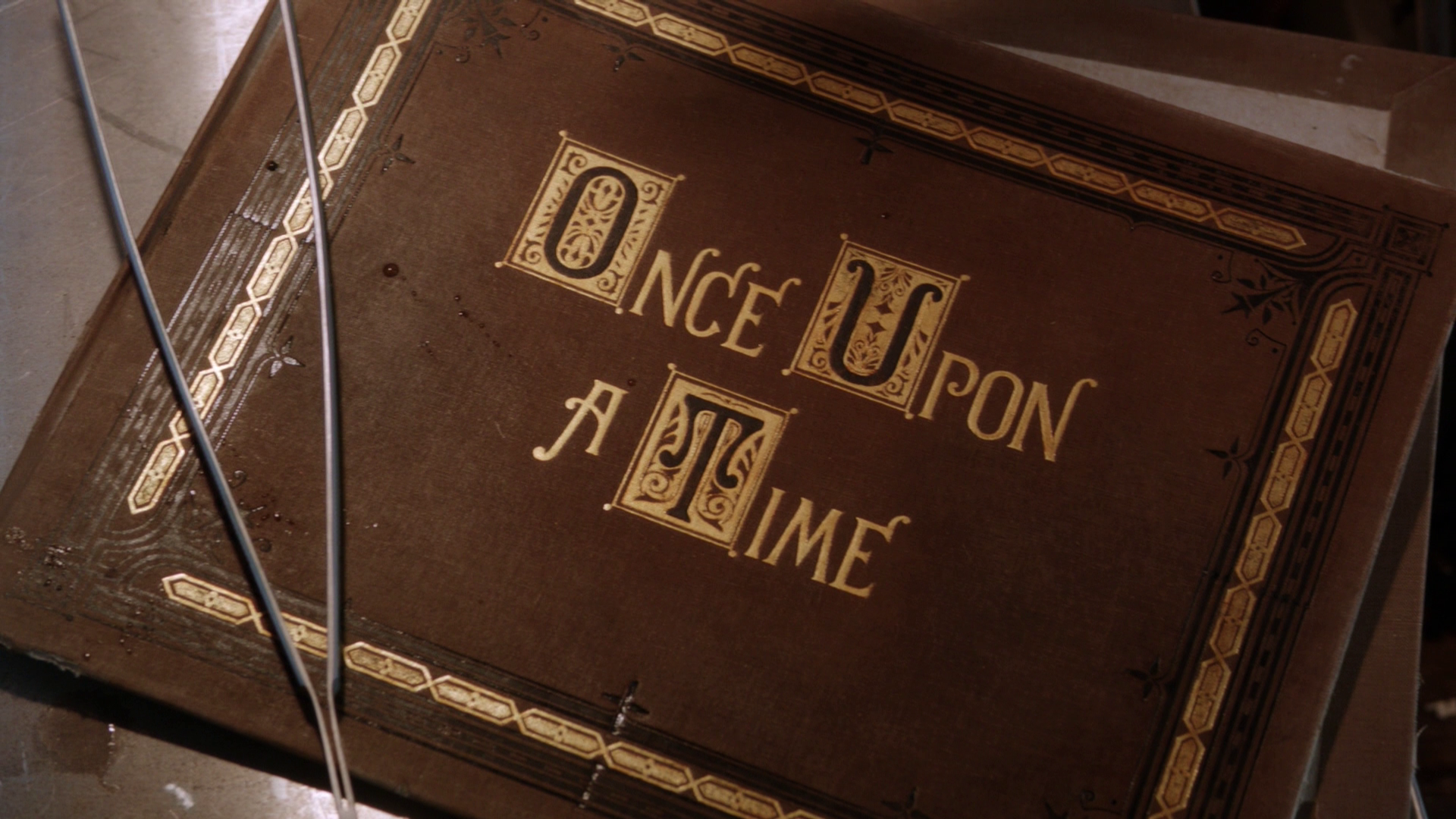 watch out 小心/留意
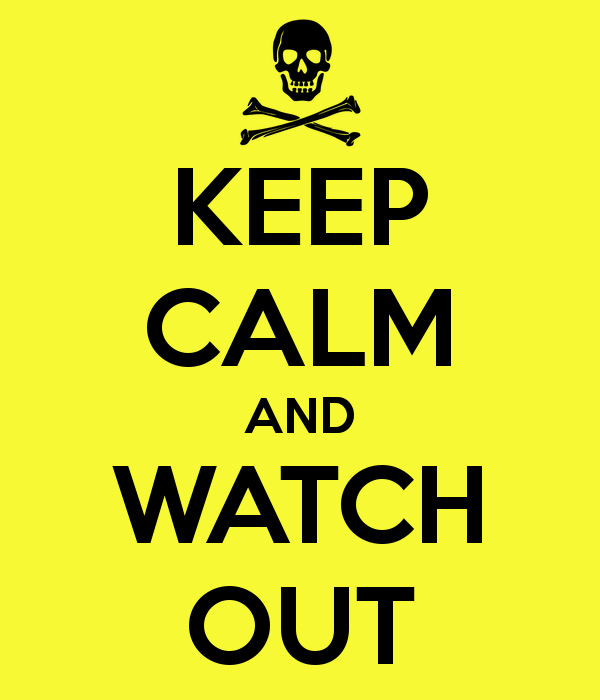 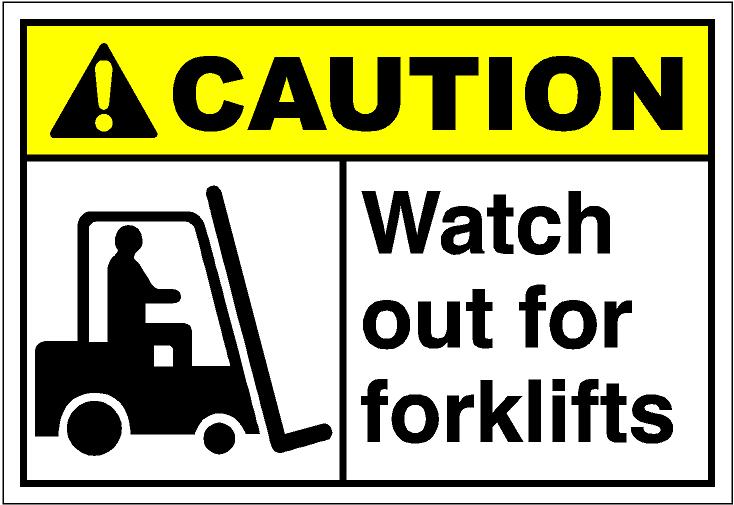 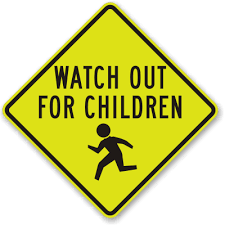 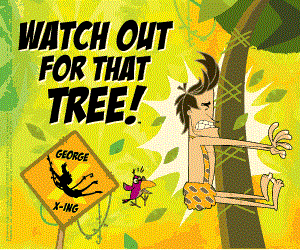 Yes, I can.
Wow! Danny, you can draw.
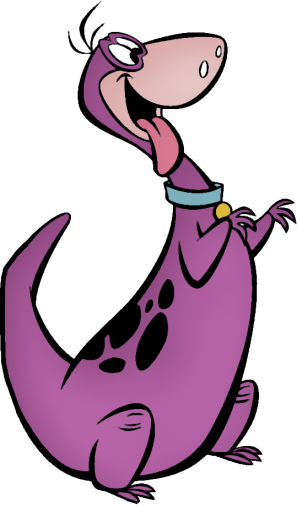 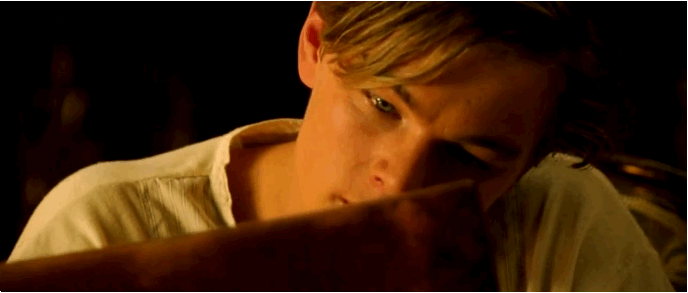 And you can write, Irene.
That’s right.
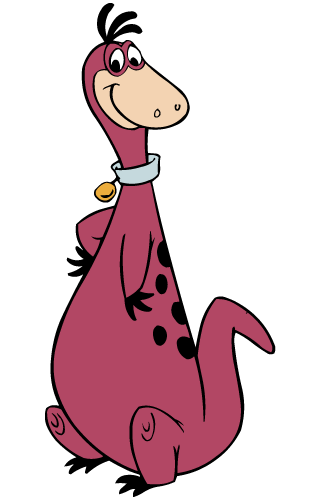 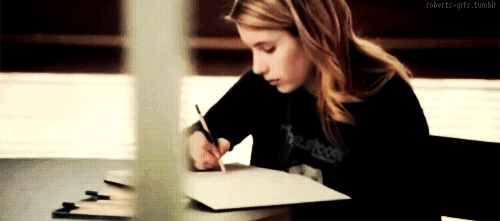 What can you do,Dino?
I can read.
Once upon a time…
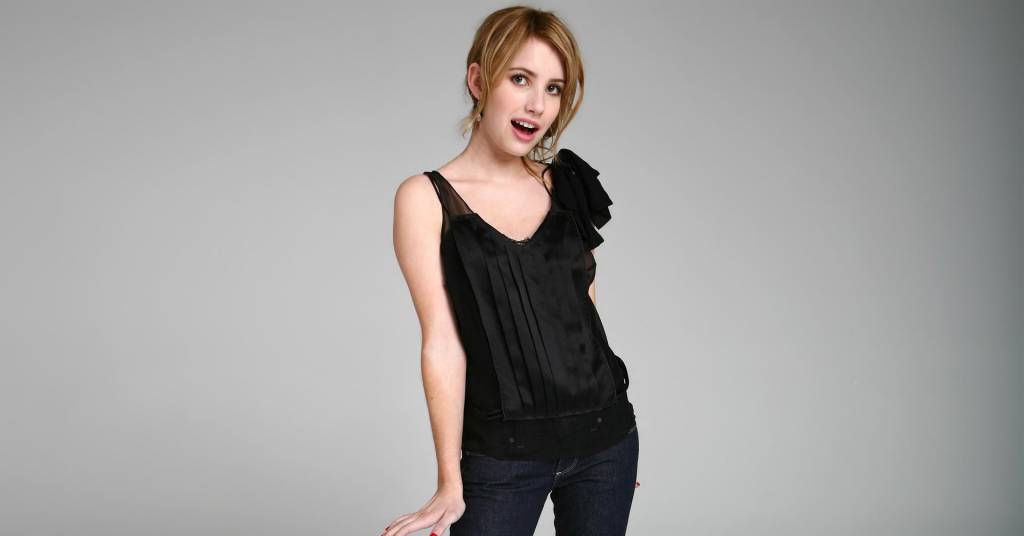 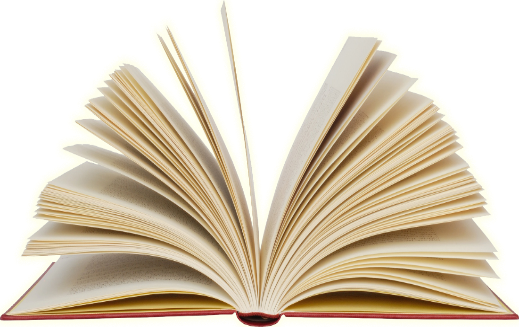 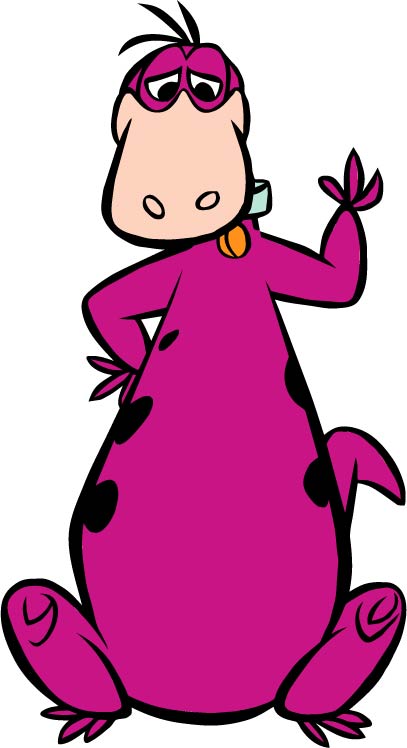 Look my puppet.
He can walk.
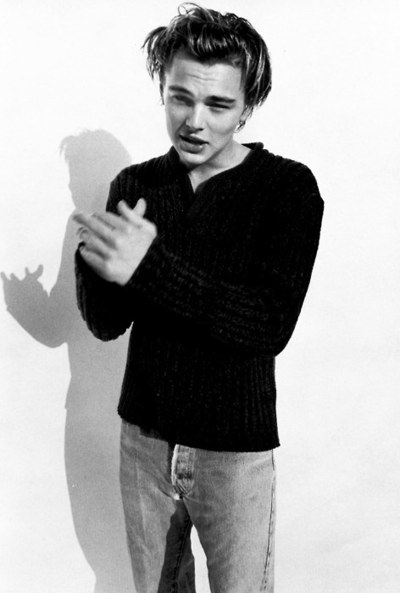 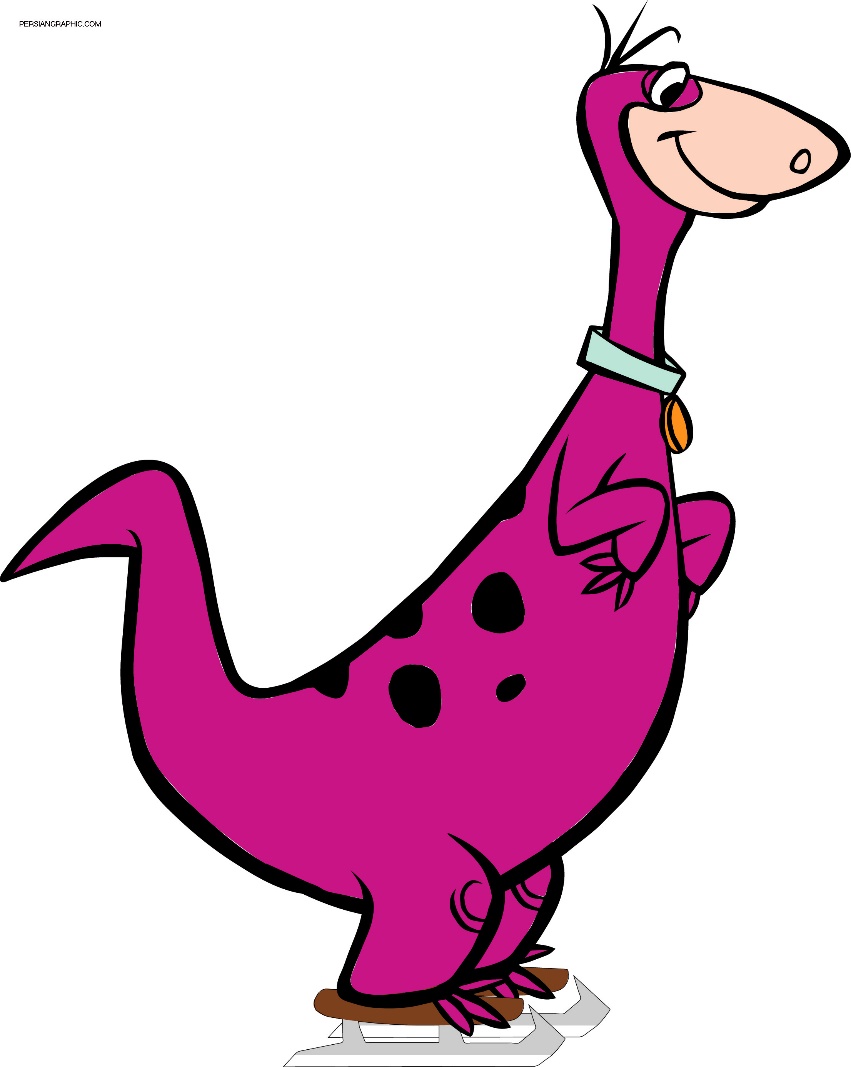 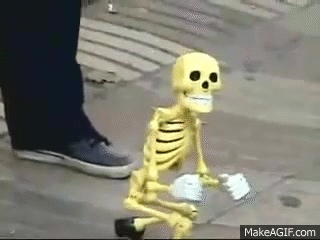 Look! She can dance.
Cool!
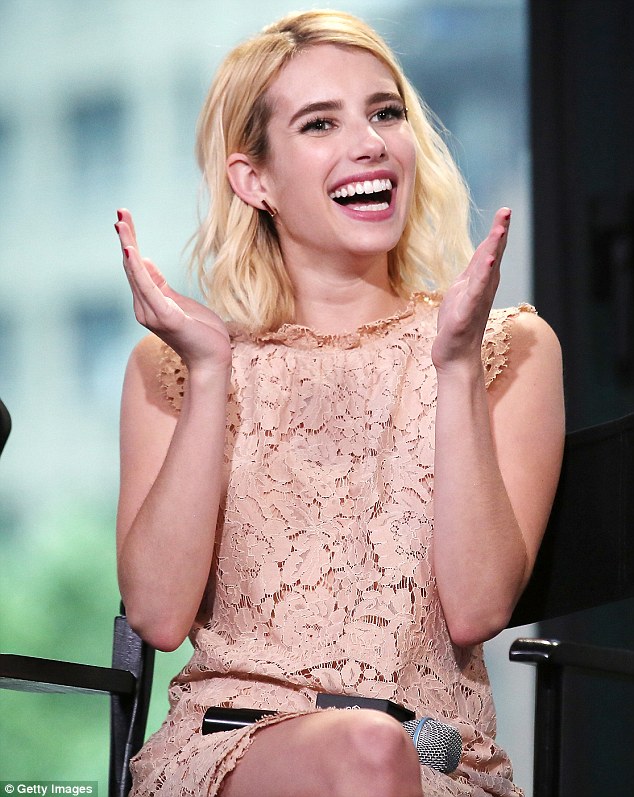 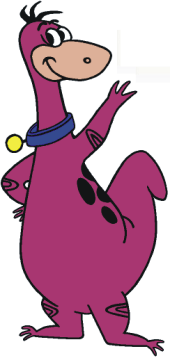 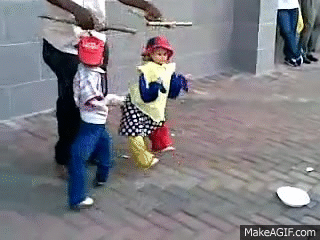 Look at my horse.
What can it do?
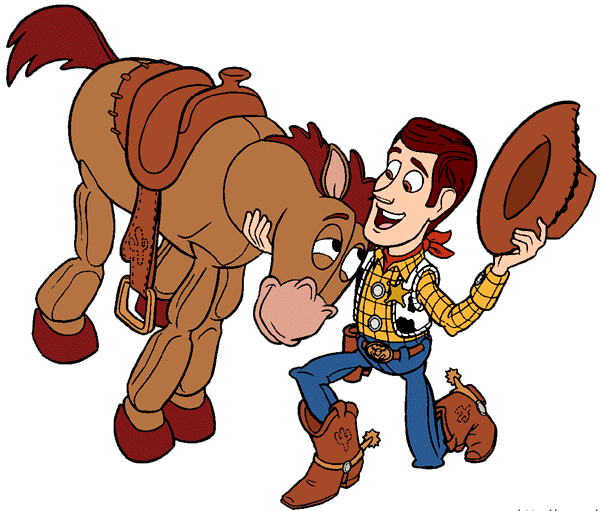 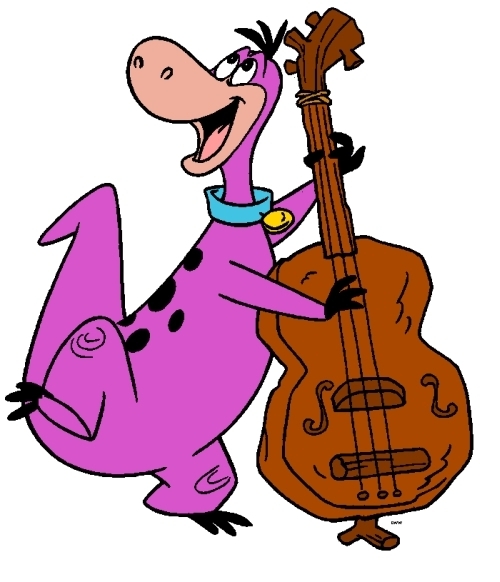 It can run.
Watch out!
Oh, no!!!
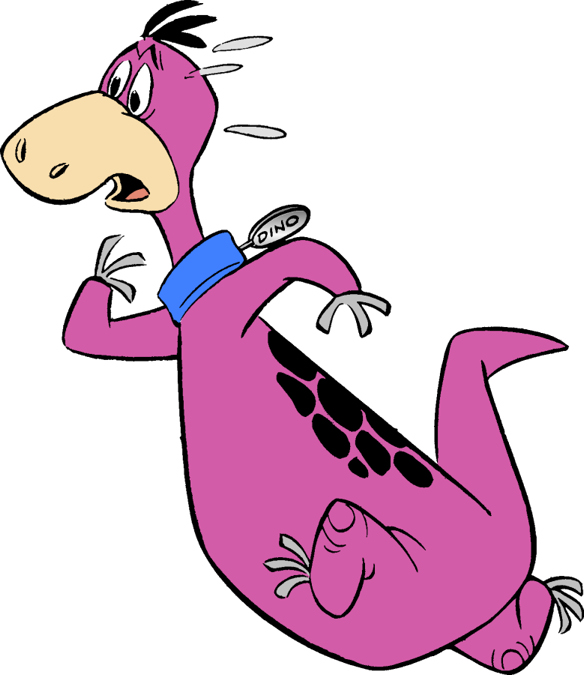 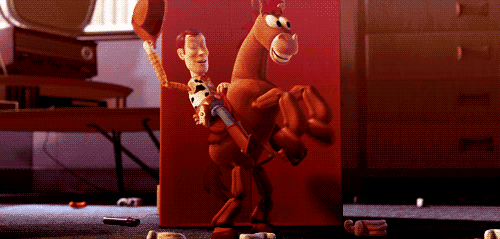 1 → Echo (last words for 3 times)
2 → Group 2/4 read  
3 → Group 1/3/5 read
4 → Mandy reads (Find mistake)
5 → Free
6 →
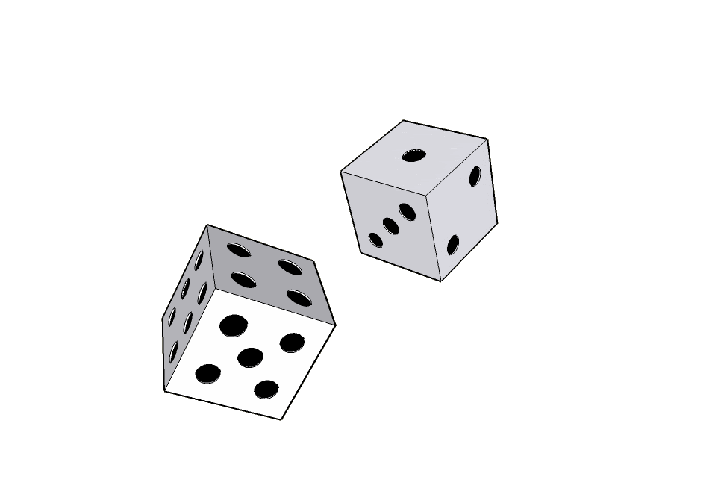 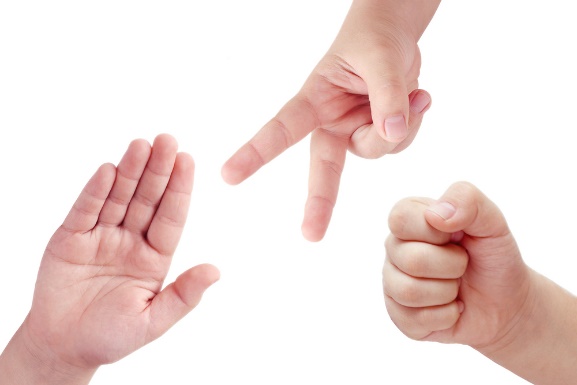 Let’s sing “I can…”
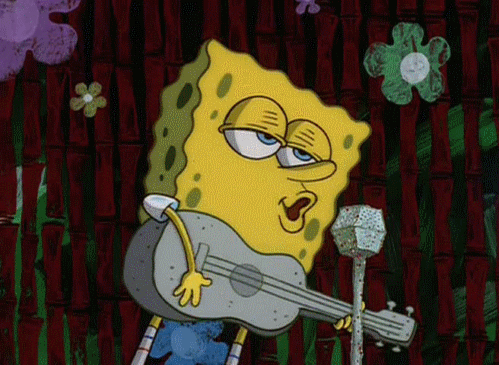 I Can
I can fly, 
I'm proud that I can fly
To give the best of mine
The heaven in the sky
Pumpkin Cartoon
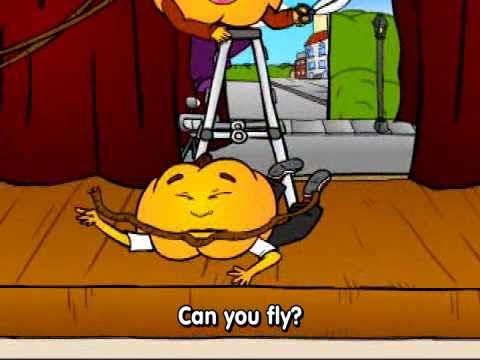